处暑·小清新绿植模板
——
My drawing was not a picture of a hat. It was a picture of a boa constrictor digesting an elephant. But since the grown-ups were not able to understand it,
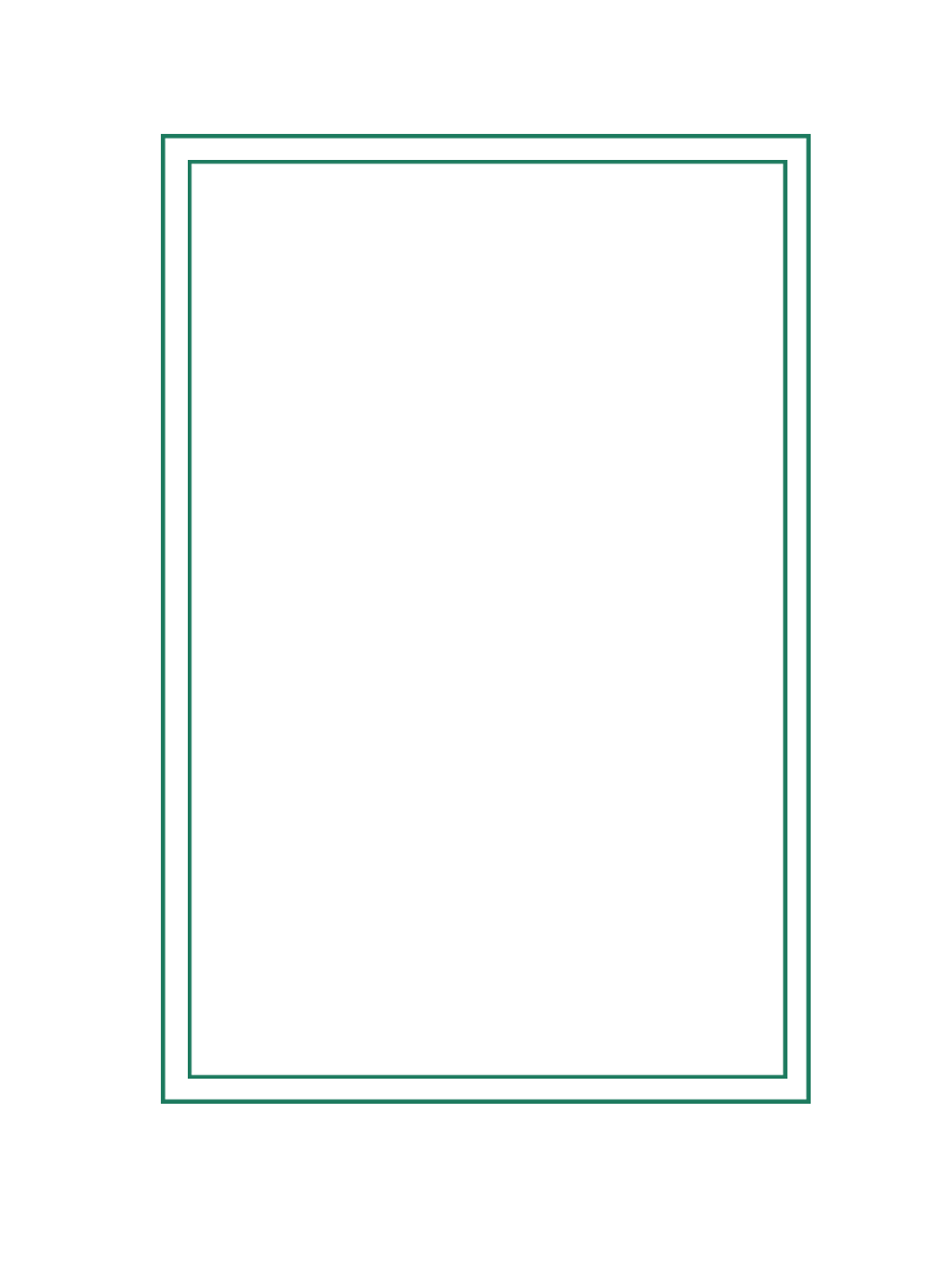 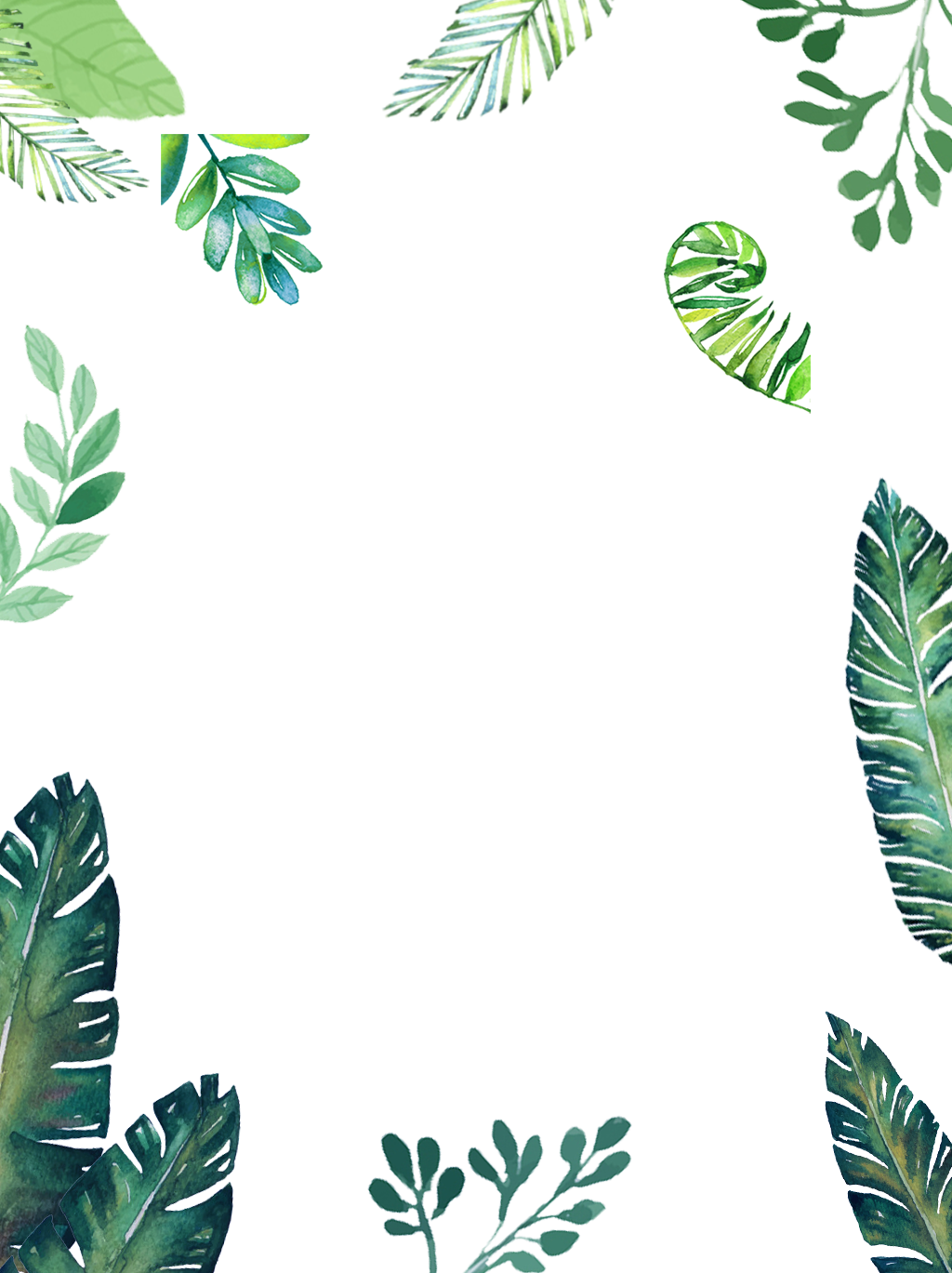 目录
CONTENTS
工作完成情况
年度工作概述
01
02
I showed my masterpiece to the grown-ups
I showed my masterpiece to the grown-ups
明年工作计划
成功项目展示
03
04
I showed my masterpiece to the grown-ups
I showed my masterpiece to the grown-ups
PART 01
年度工作概述
Just for today I will try to live through this day only and not tackle my whole life problem at once. I can do for twelve
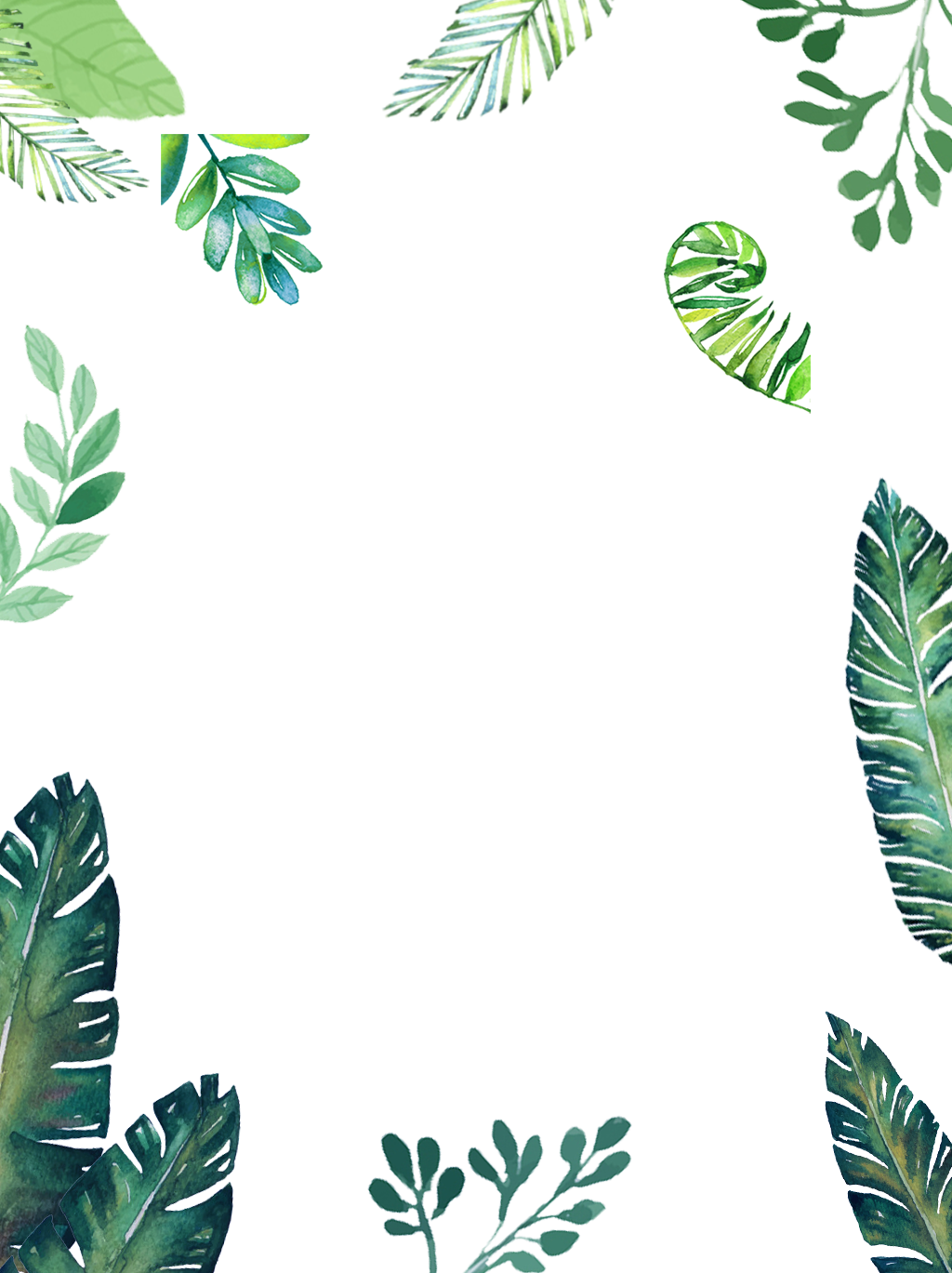 年度工作概述
Just for today I will try to live through this day only and not tackle my whole life problem at once. I can do for twelve
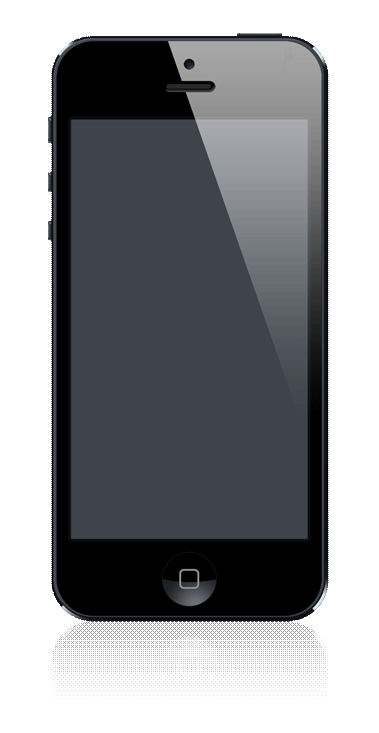 29%
标题文本
If someone loves a flower, of which just one single blossom grows in all the millions and millions of stars
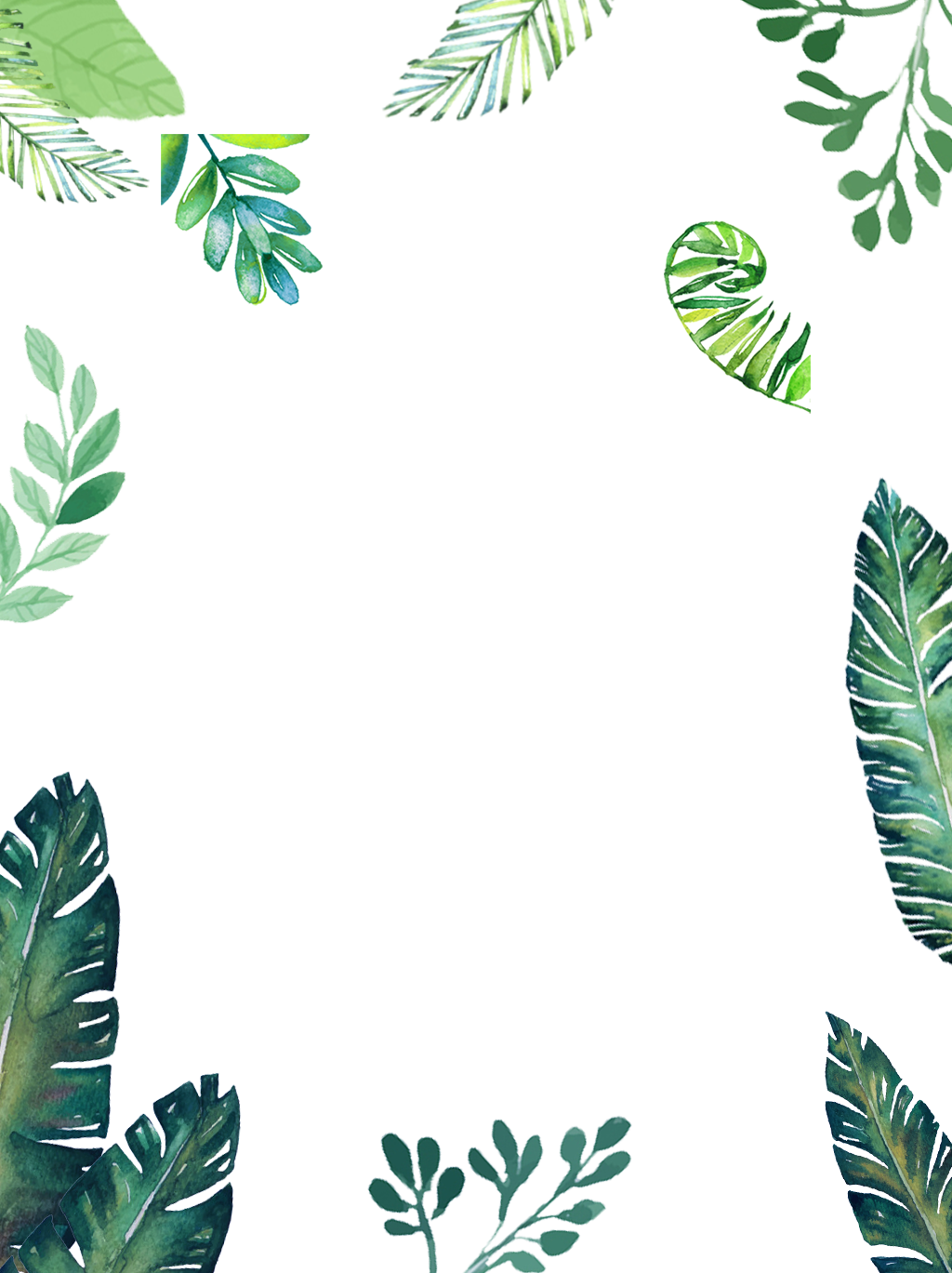 标题文本
57%
If someone loves a flower, of which just one single blossom grows in all the millions and millions of stars
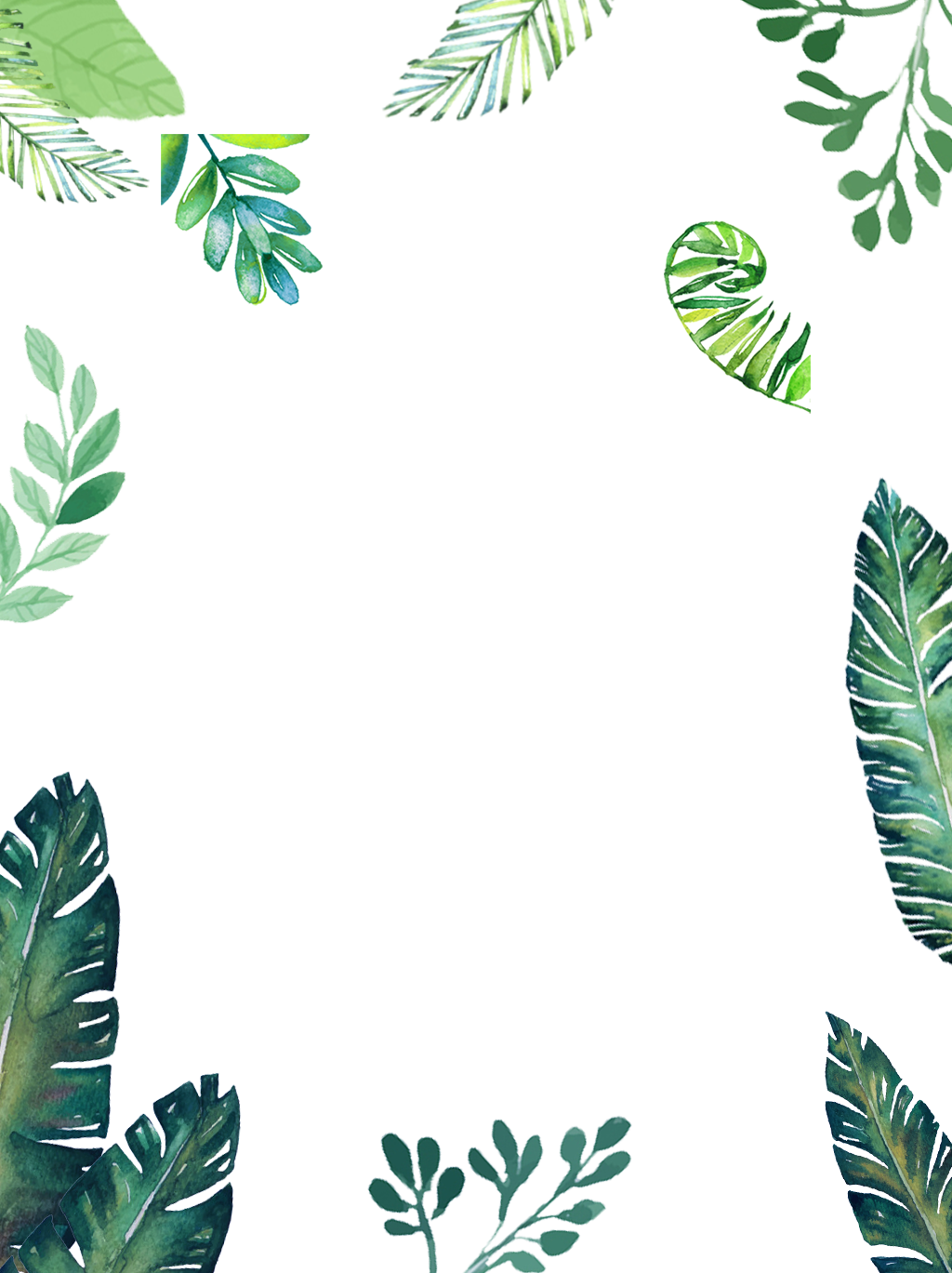 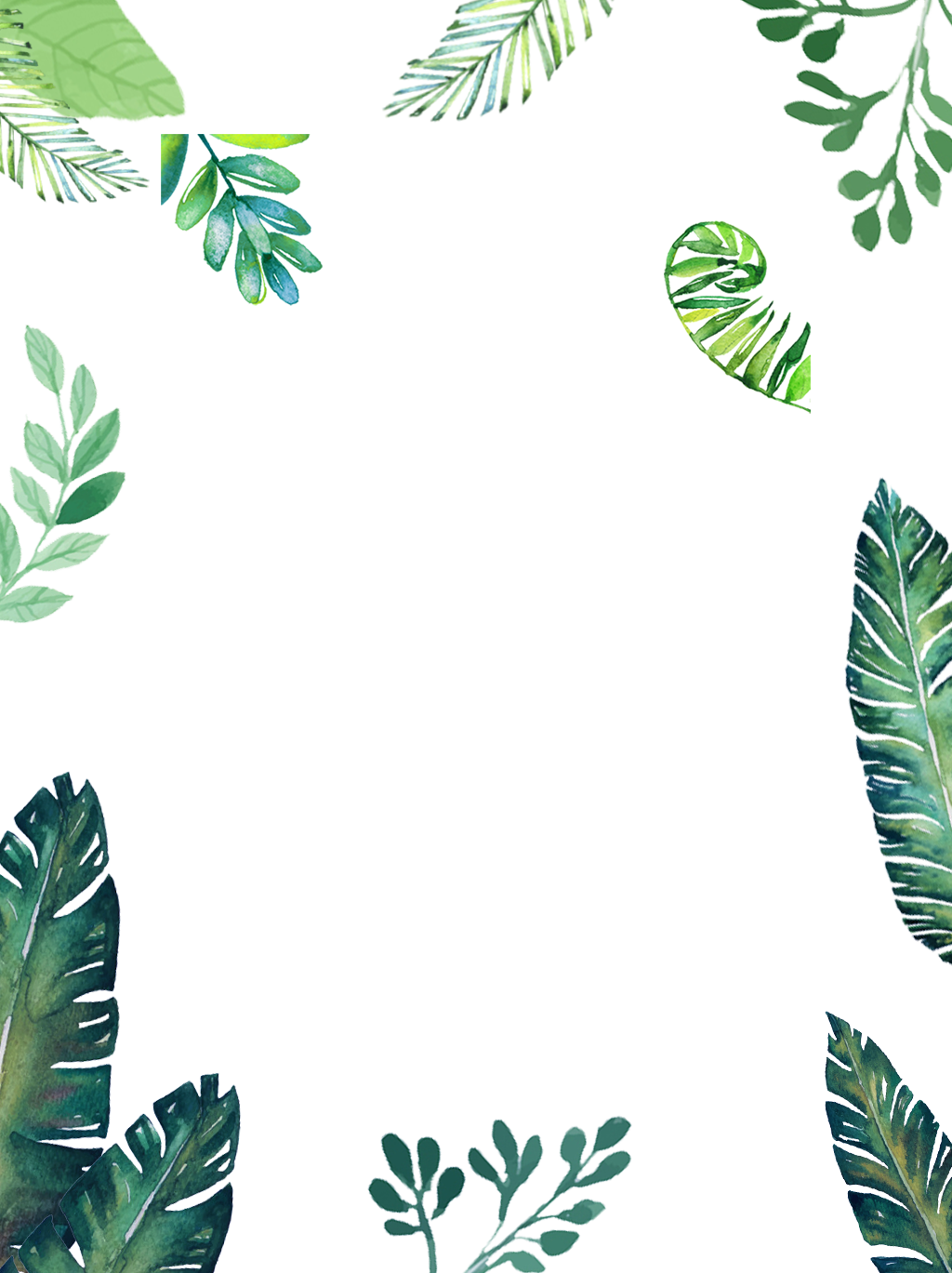 年度工作概述
Just for today I will try to live through this day only and not tackle my whole life problem at once. I can do for twelve
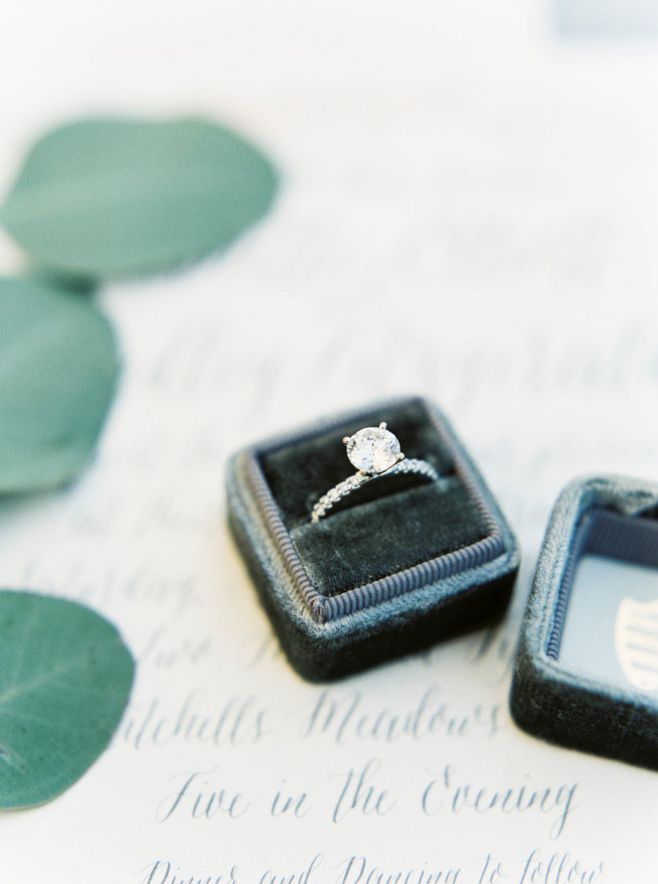 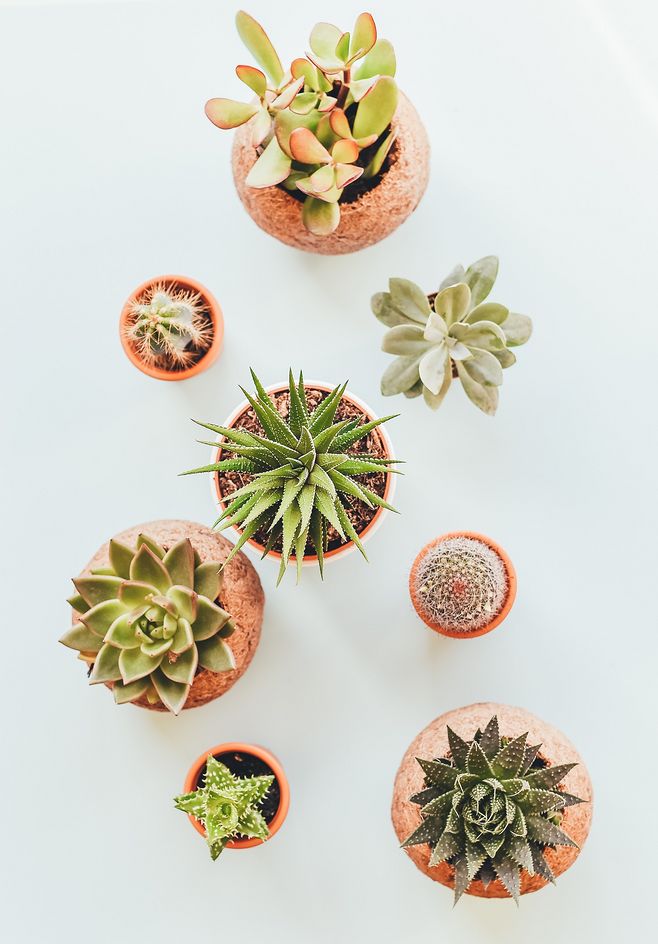 请输入标题

Once when I was six years old I saw a magnificent picture in a book, called True Stories from Nature, about the primeval forest. It was a picture of a boa constrictor in the act of swallowing an animal.
请输入标题

Once when I was six years old I saw a magnificent picture in a book, called True Stories from Nature, about the primeval forest. It was a picture of a boa constrictor in the act of swallowing an animal.
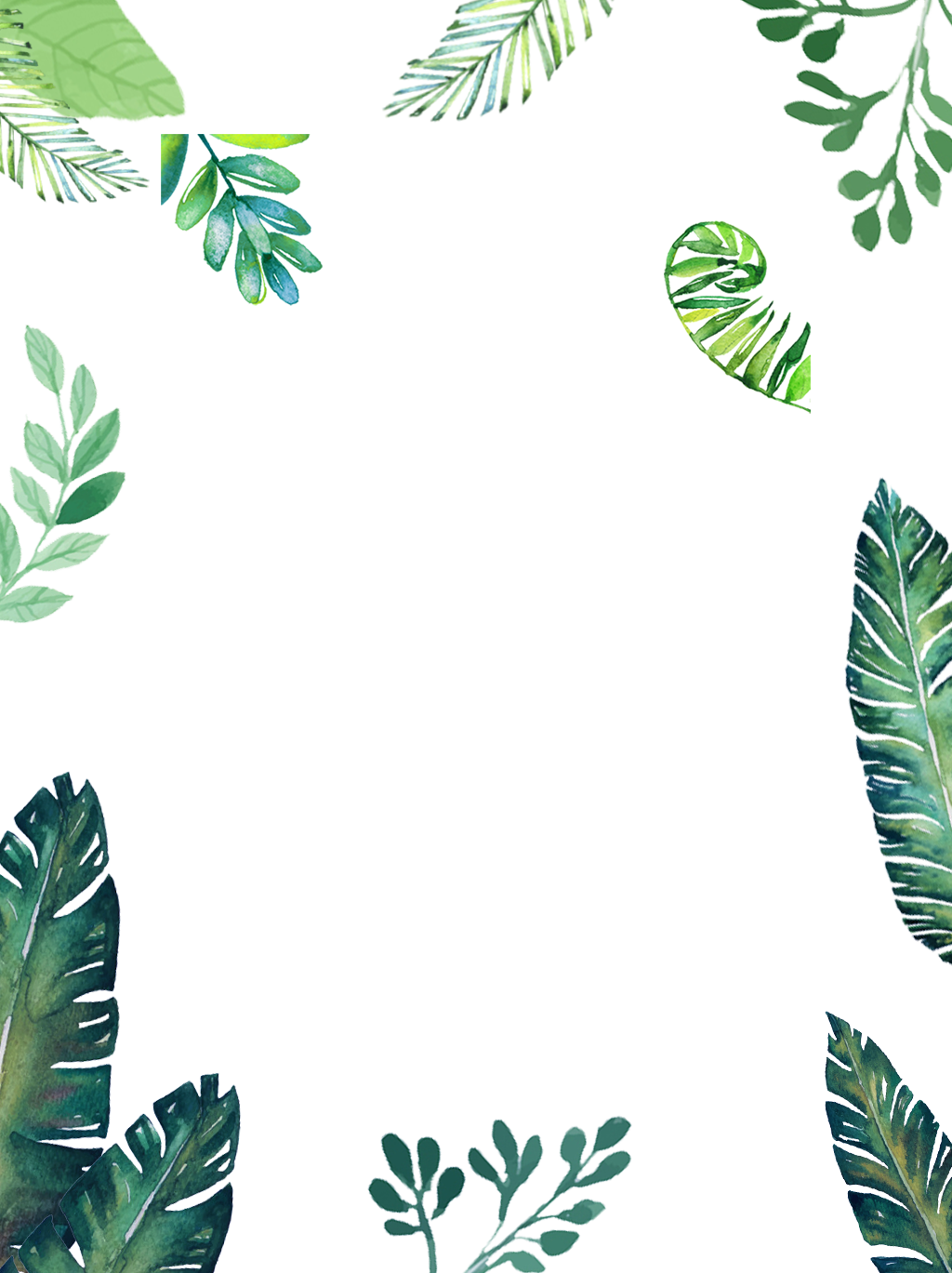 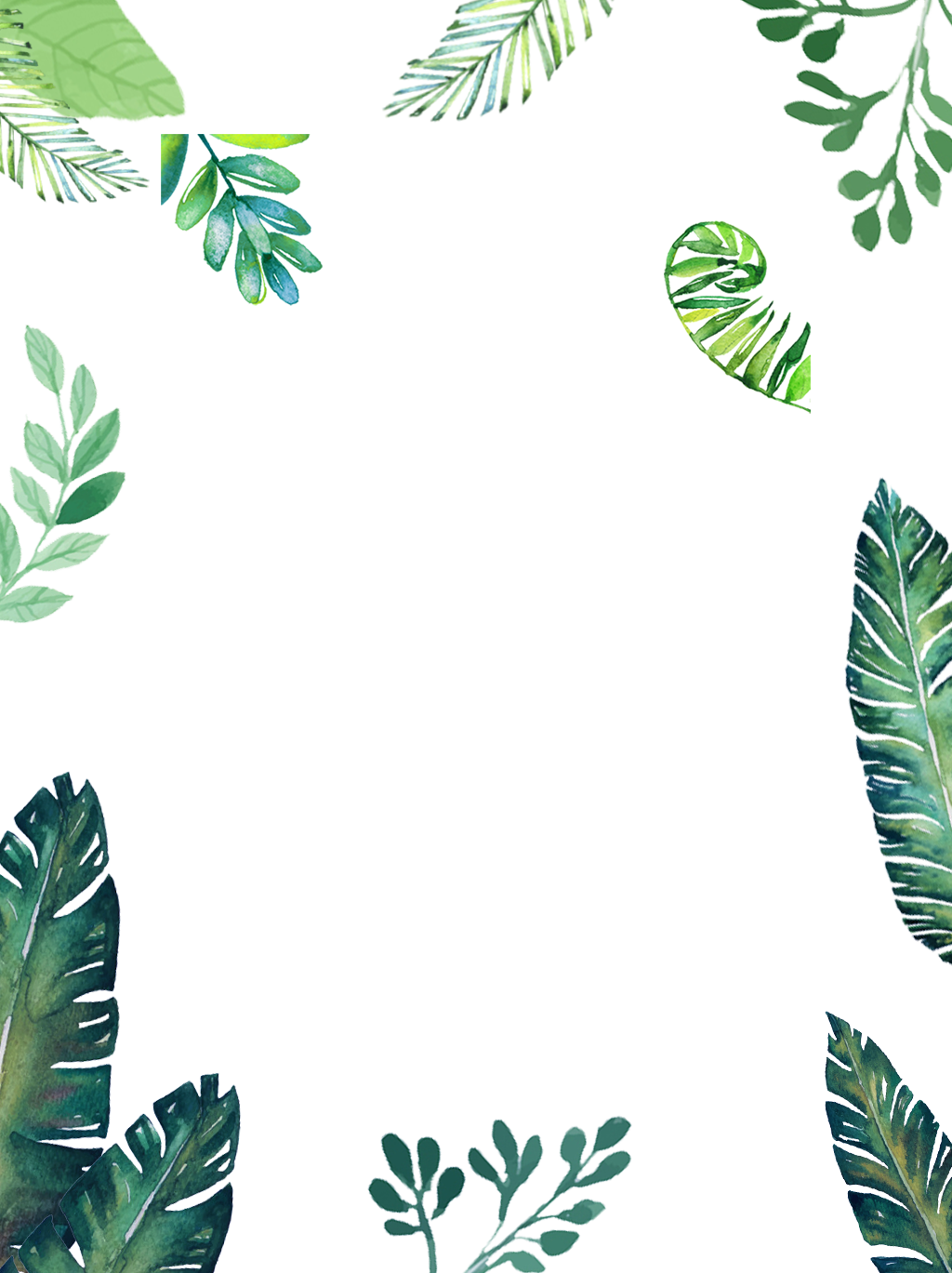 Once when I was six years old I saw a magnificent picture in a book, called True Stories from Nature, about the primeval forest. It was a picture of a boa constrictor in the act of swallowing an animal.
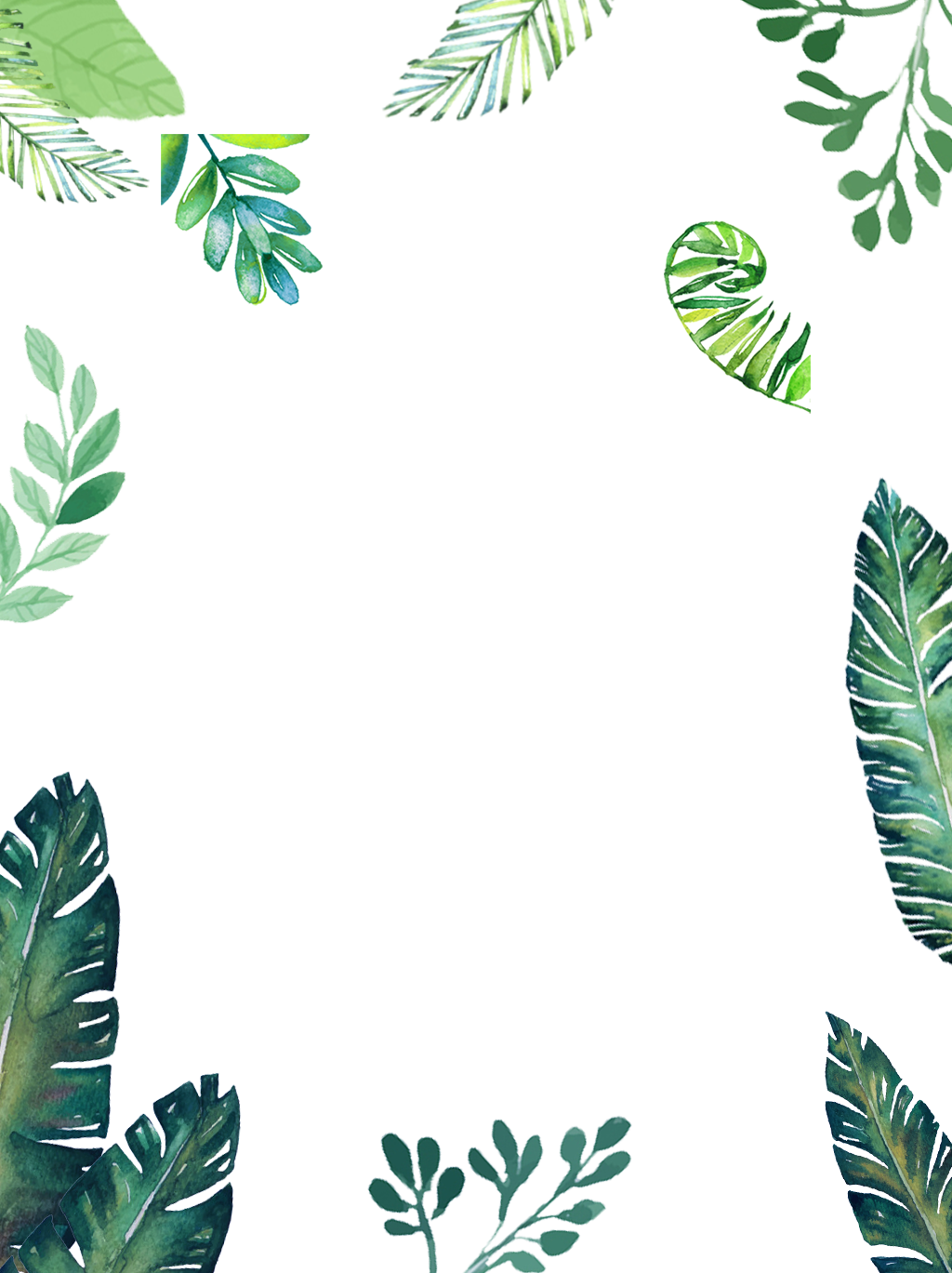 Success
Respect
Trust
年度工作概述
Just for today I will try to live through this day only and not tackle my whole life problem at once. I can do for twelve
An Overview Of The Annual Work
98%
it is enough to make him happy just to look at the stars. He can say to himself,
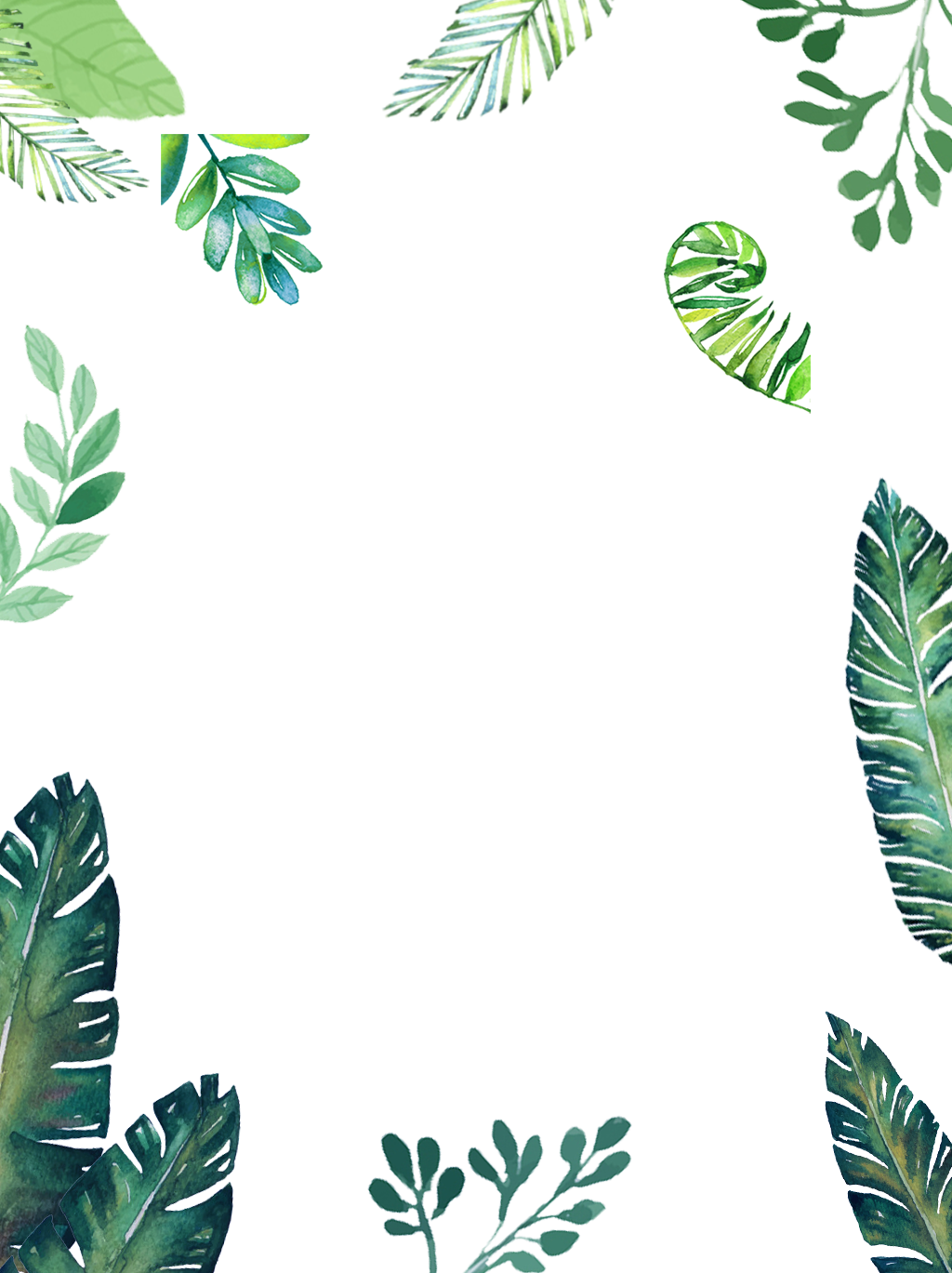 If someone loves a flower, of which just one single blossom grows in all the millions and millions of stars, it is enough to make him happy just to look at the stars. He can say to himself, “Somewhere, my flower is there…”
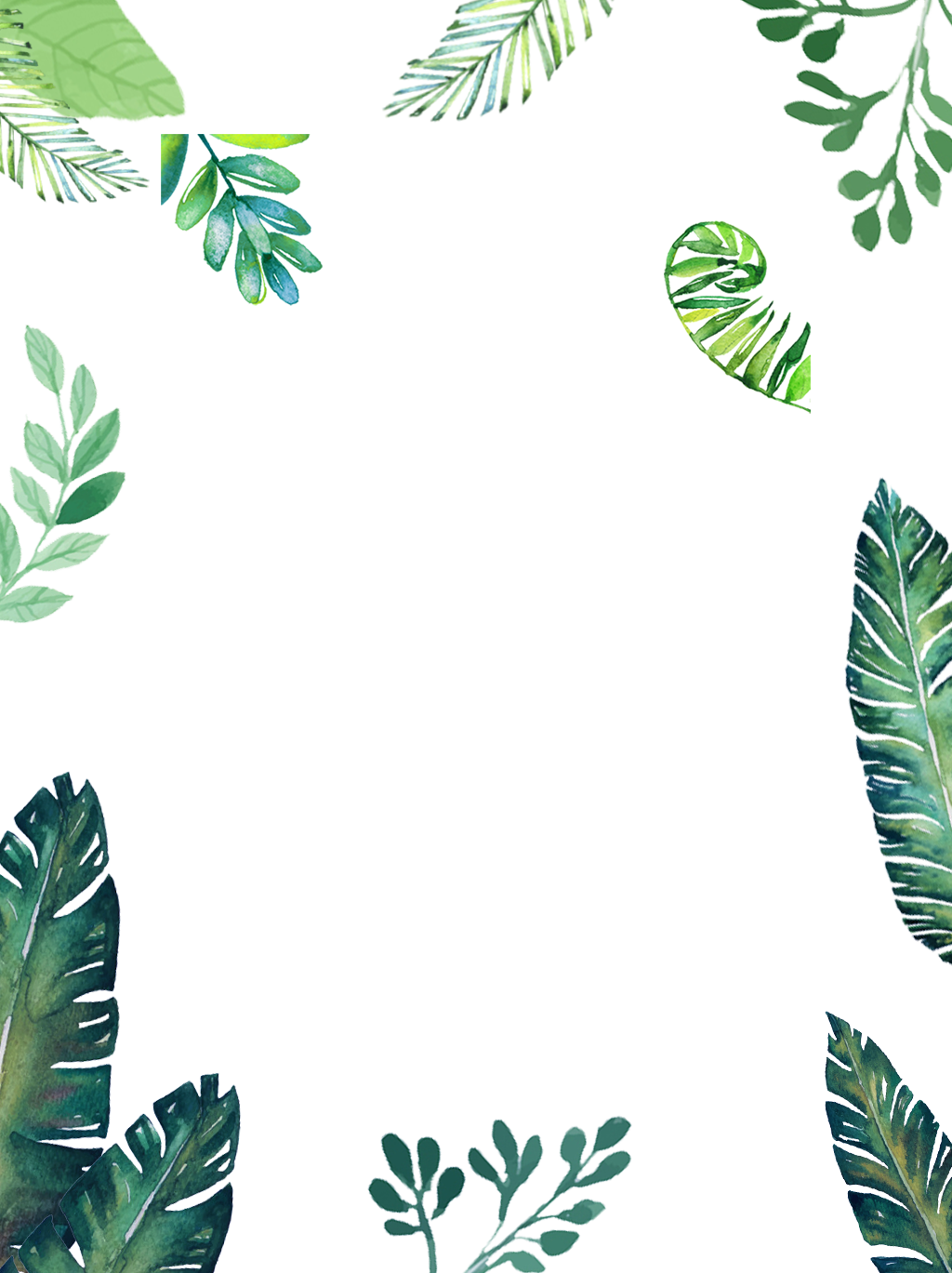 Edify
PART 02
工作完成情况
Just for today I will try to live through this day only and not tackle my whole life problem at once. I can do for twelve
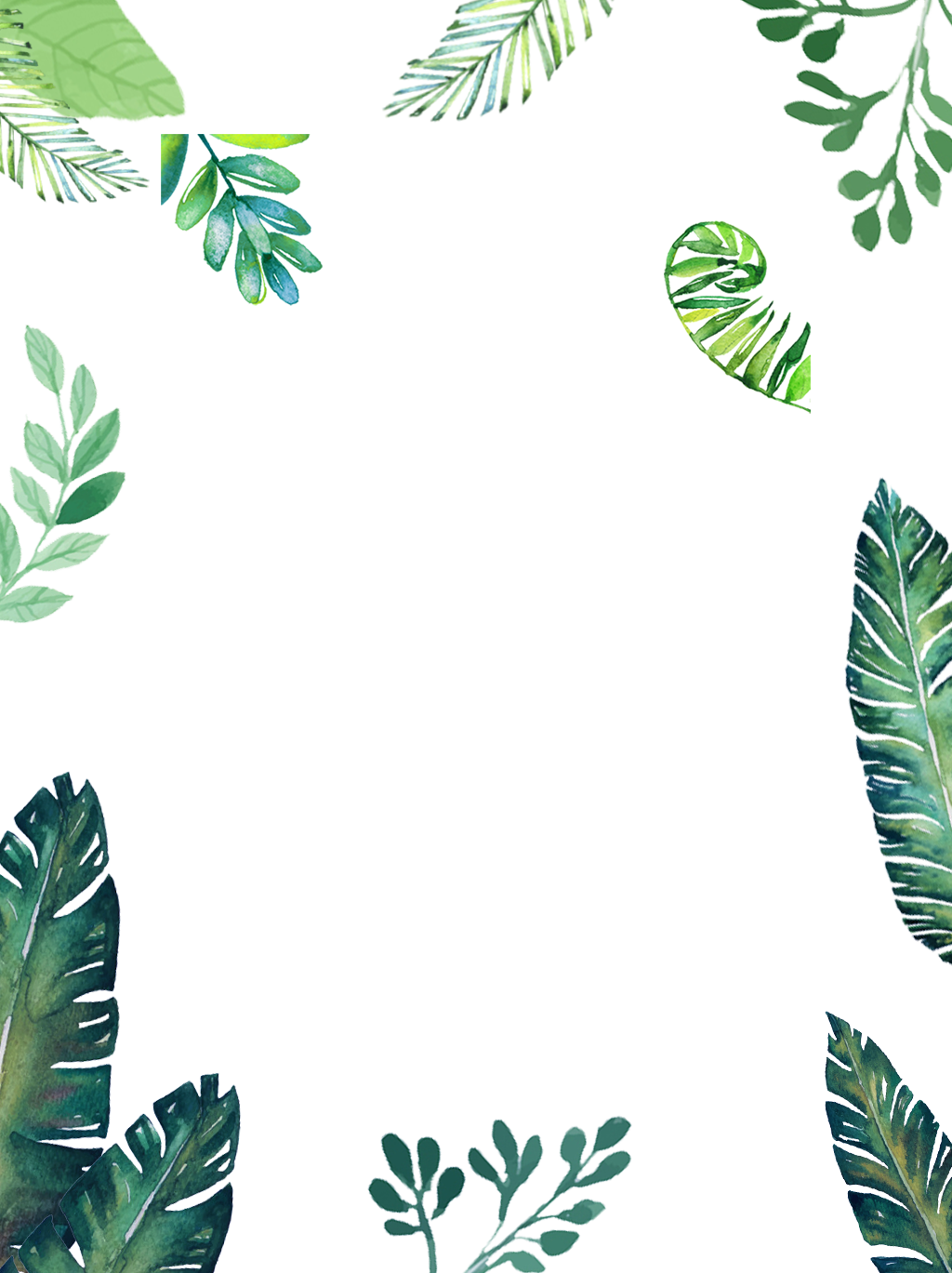 年度工作概述
Just for today I will try to live through this day only and not tackle my whole life problem at once. I can do for twelve
TITLE Add Here
He was an old man who fished alone in a skiff in the Gulf Stream and he had gone eighty-four days now without taking a fish.
TITLE Add Here
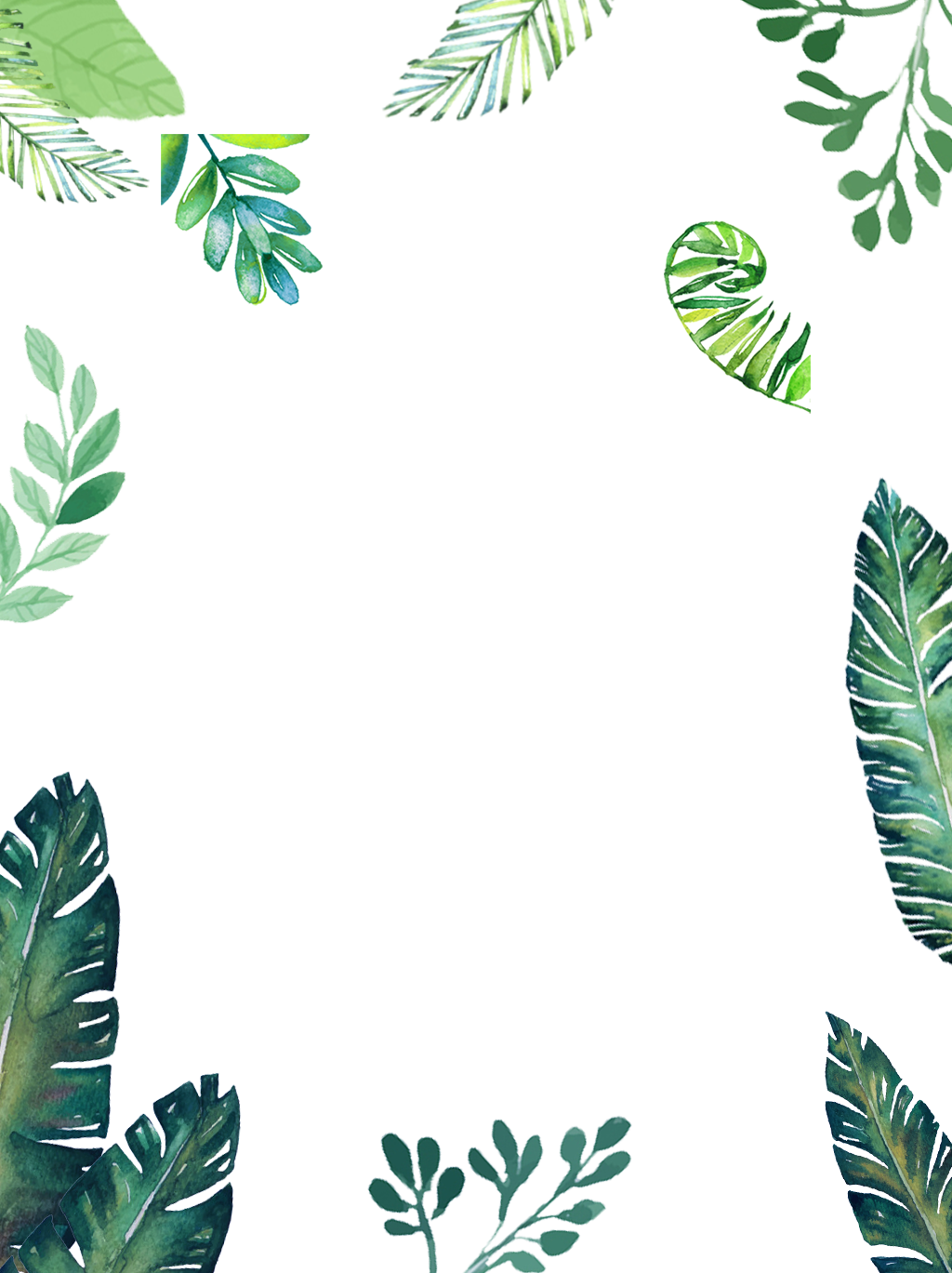 TITLE Add Here
He was an old man who fished alone in a skiff in the Gulf Stream and he had gone eighty-four days now without taking a fish.
He was an old man who fished alone in a skiff in the Gulf Stream and he had gone eighty-four days now without taking a fish.
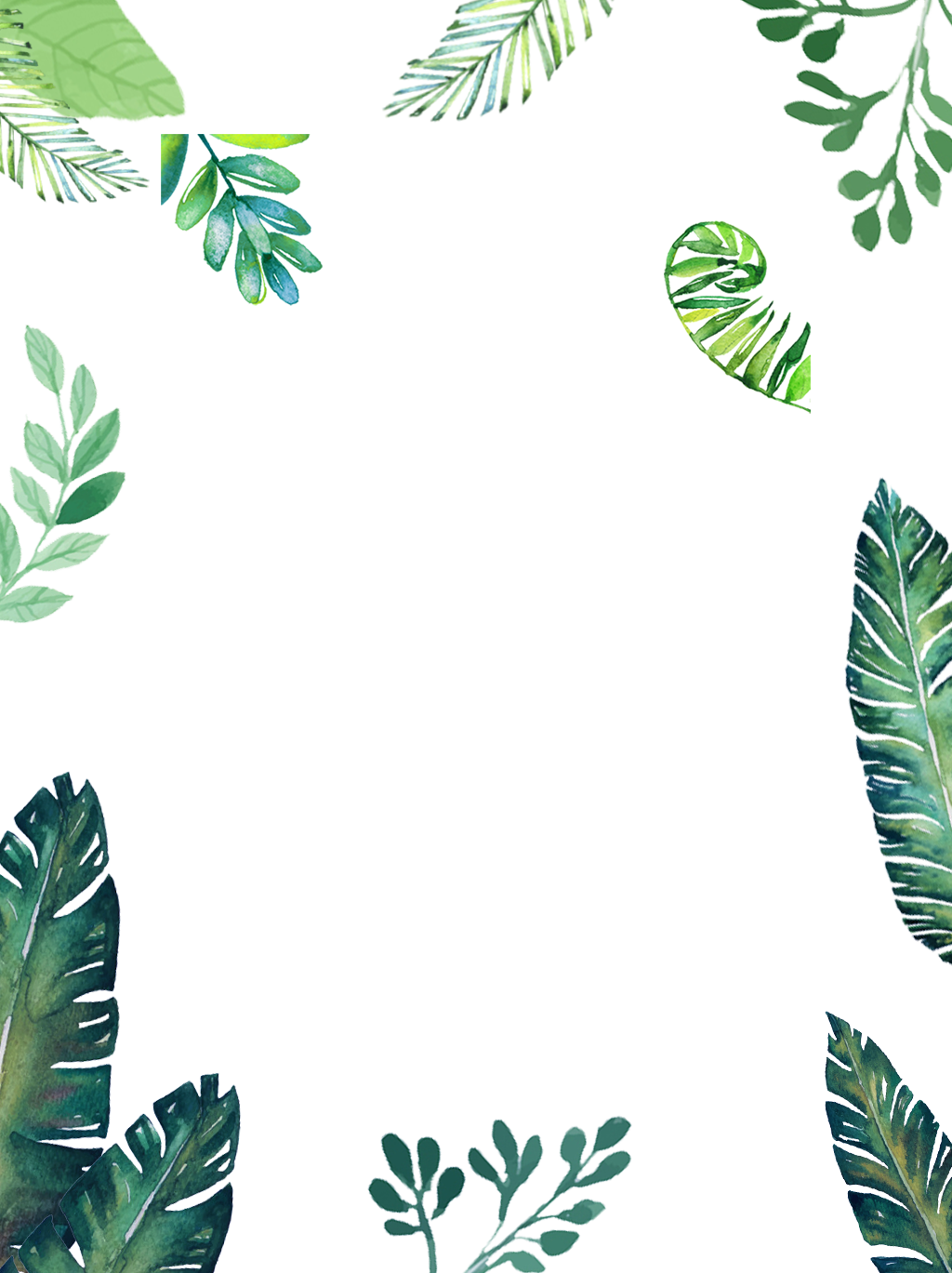 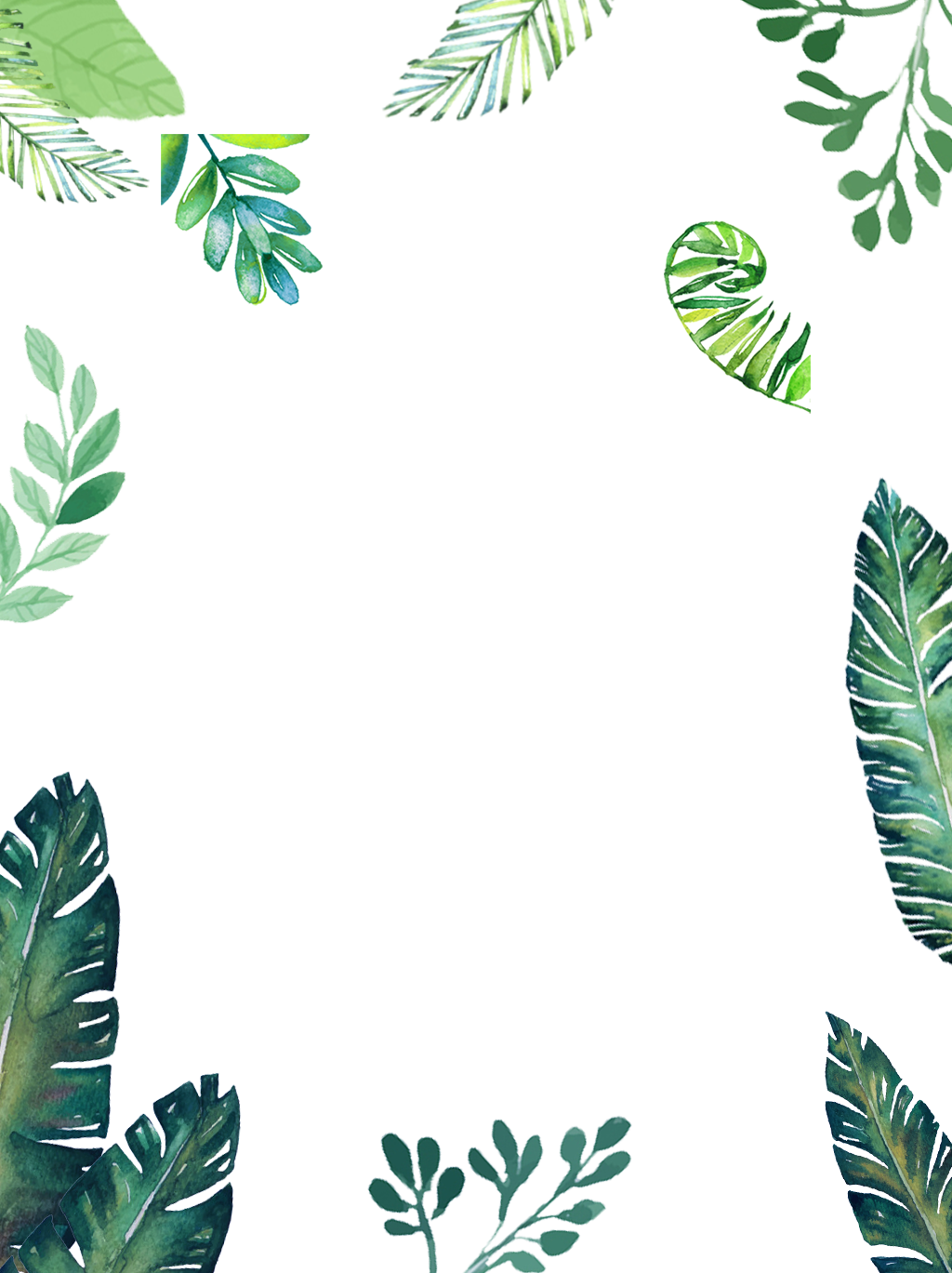 工作心得
TITLE  
ADD  HERE
TITLE  
ADD  HERE
Once when I was six years old I saw a magnificent picture in a book, called True Stories from Nature, about the primeval forest. It was a picture of a boa constrictor in the act of swallowing an animal. Here is a copy of the drawing.
Once when I was six years old I saw a magnificent picture in a book, called True Stories from Nature, about the primeval forest. It was a picture of a boa constrictor in the act of swallowing an animal. Here is a copy of the drawing.
Once when I was six years old I saw a magnificent picture in a book, called True Stories from Nature, about the primeval forest. It was a picture of a boa constrictor in the act of swallowing an animal. Here is a copy of the drawing.
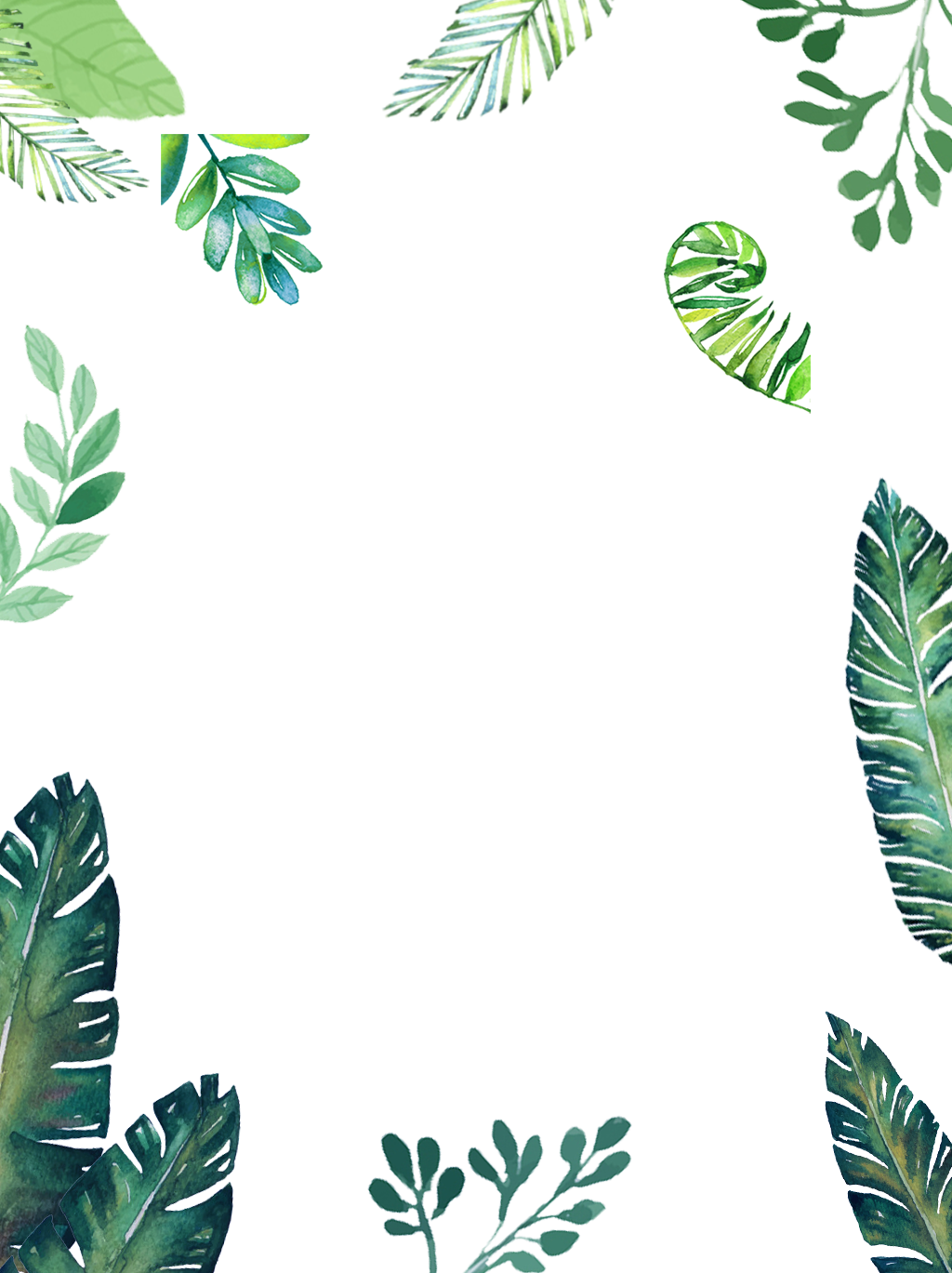 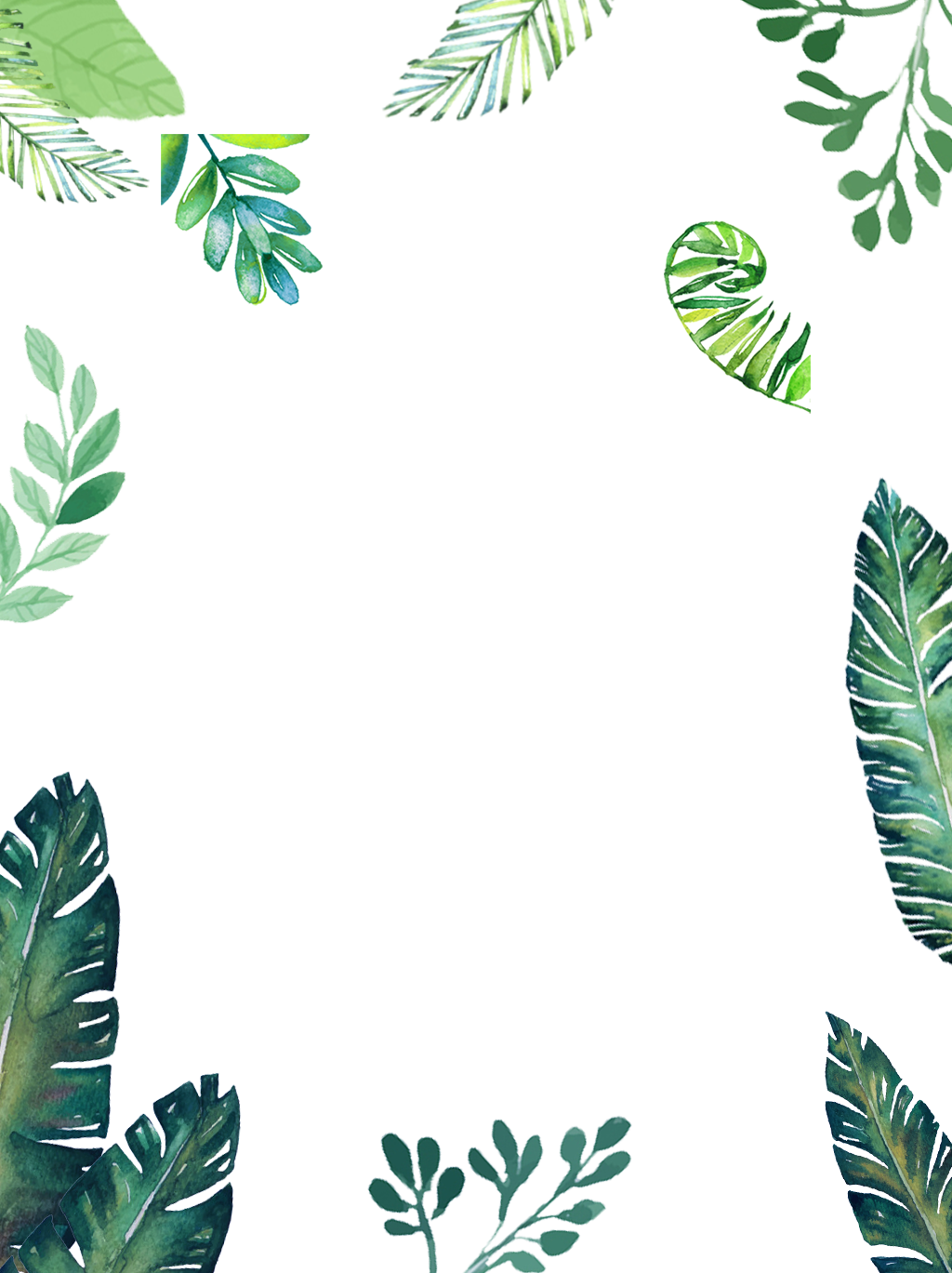 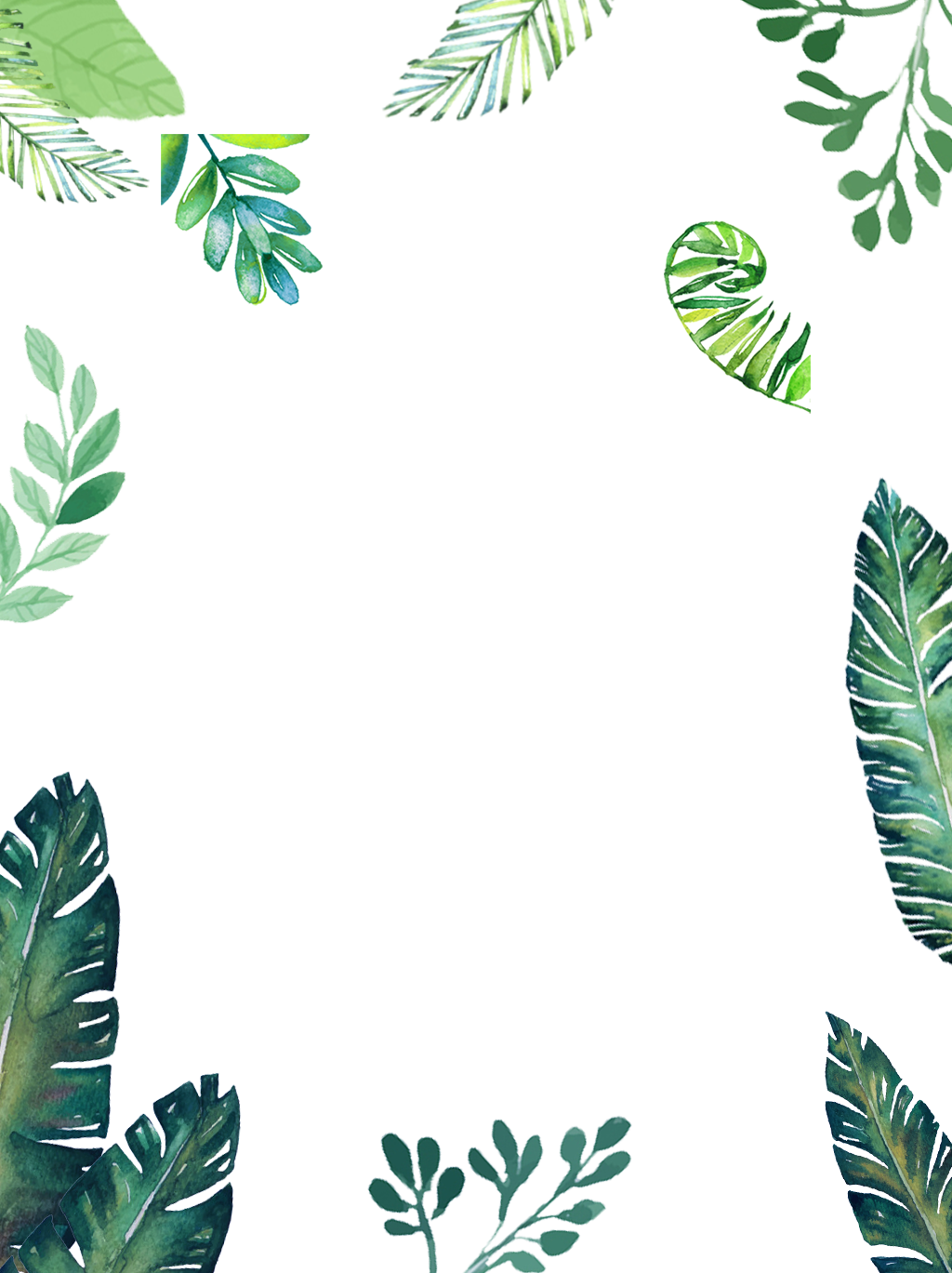 年度工作概述
Just for today I will try to live through this day only and not tackle my whole life problem at once. I can do for twelve
TEXT HERE
And after some work with a colored pencil I succeeded in making my first drawing.
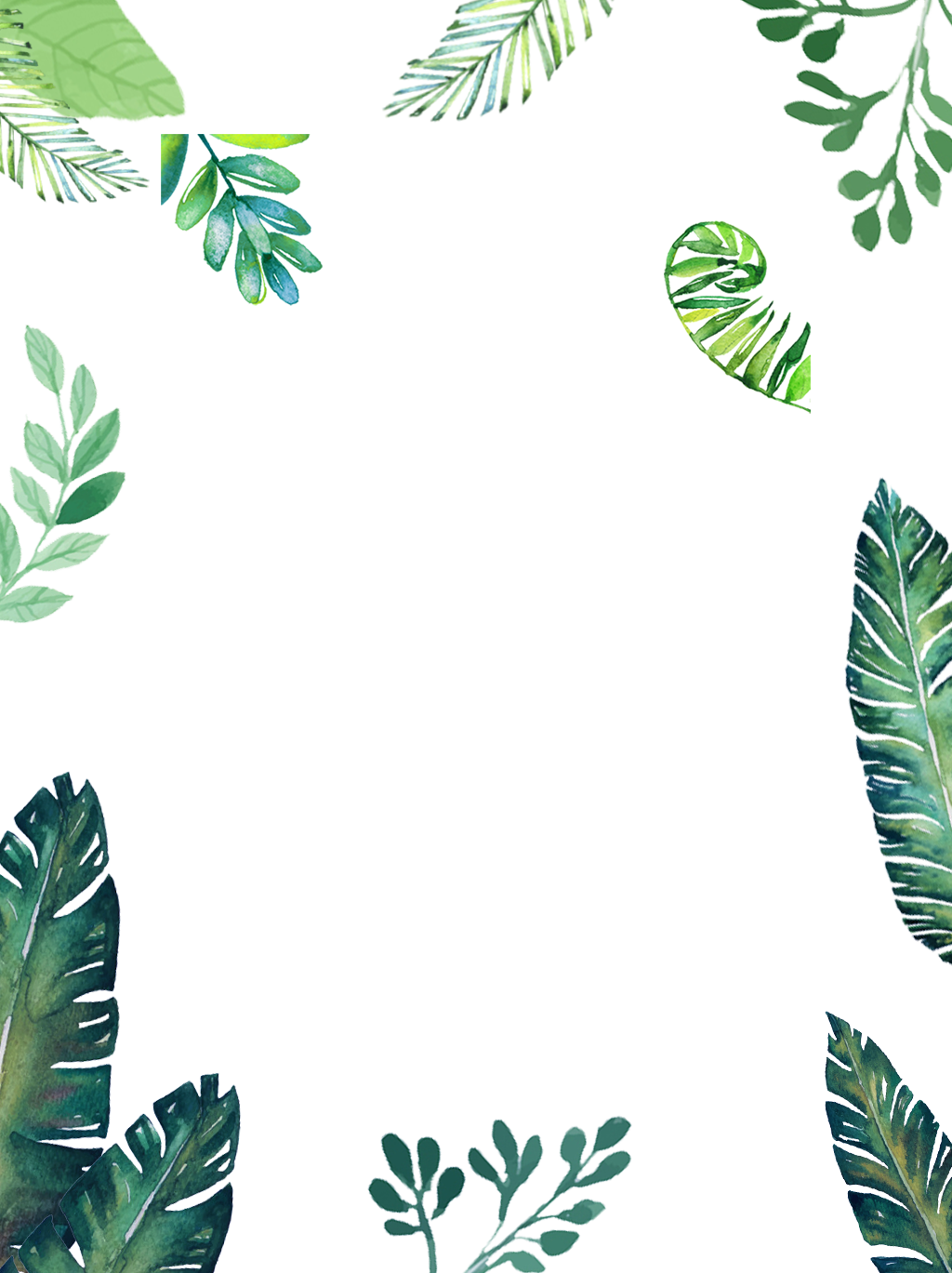 TEXT HERE
And after some work with a colored pencil I succeeded in making my first drawing.
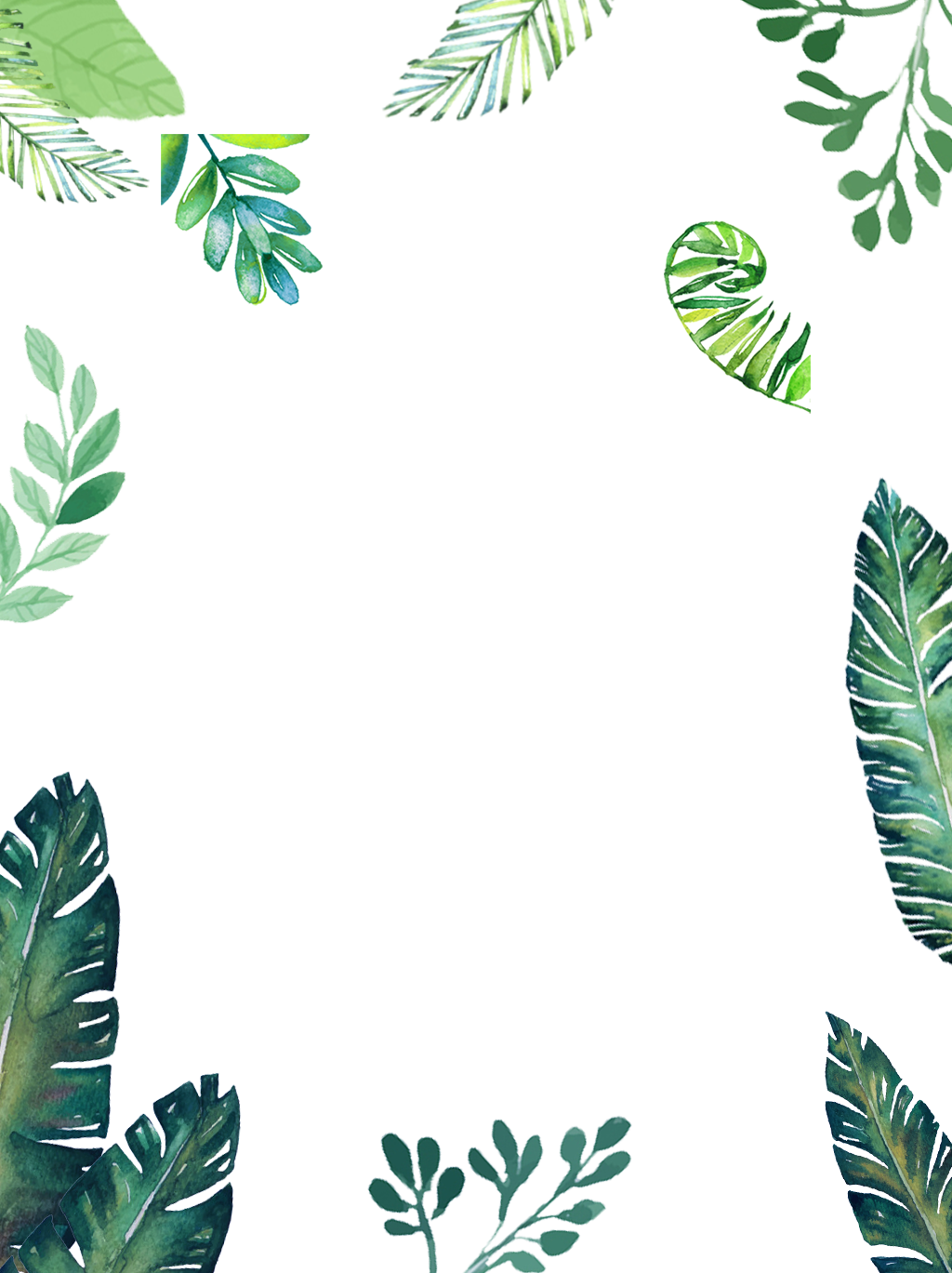 33%
70%
93%
52%
PART 03
成功项目展示
Just for today I will try to live through this day only and not tackle my whole life problem at once. I can do for twelve
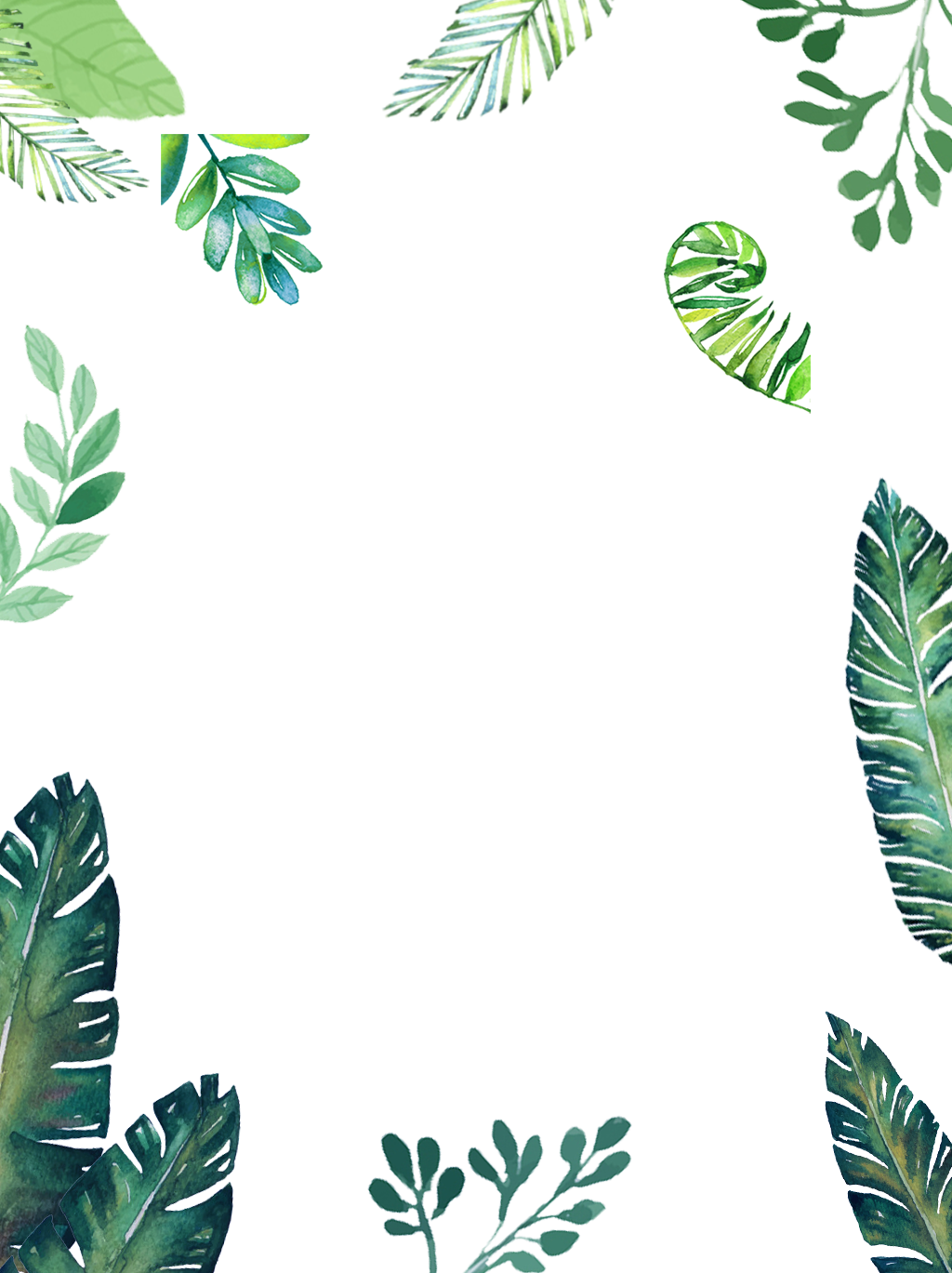 年度工作概述
Just for today I will try to live through this day only and not tackle my whole life problem at once. I can do for twelve
TEXT HERE
And after some work with a colored pencil I succeeded in making my first drawing.
80%
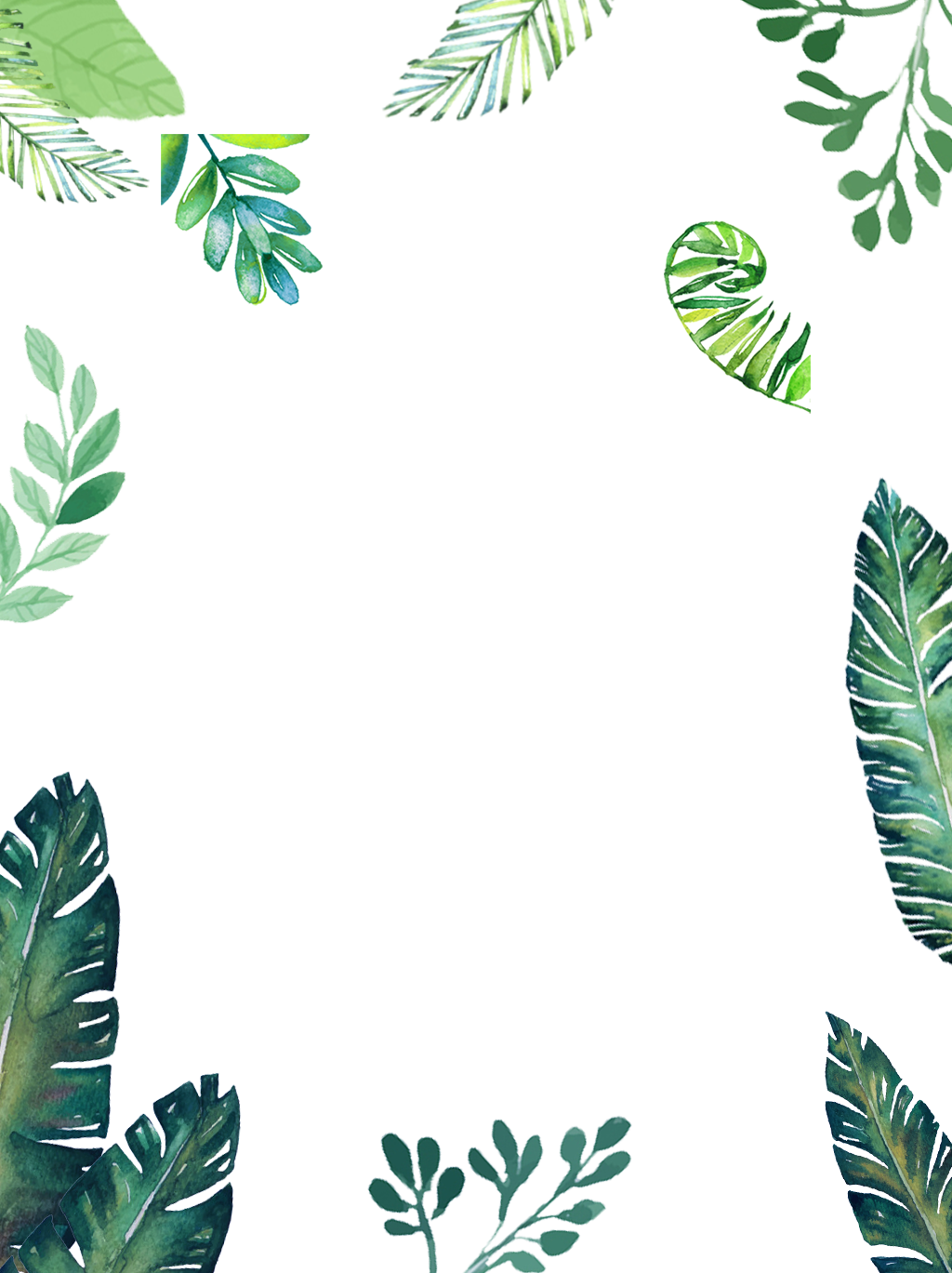 TEXT HERE
And after some work with a colored pencil I succeeded in making my first drawing.
80%
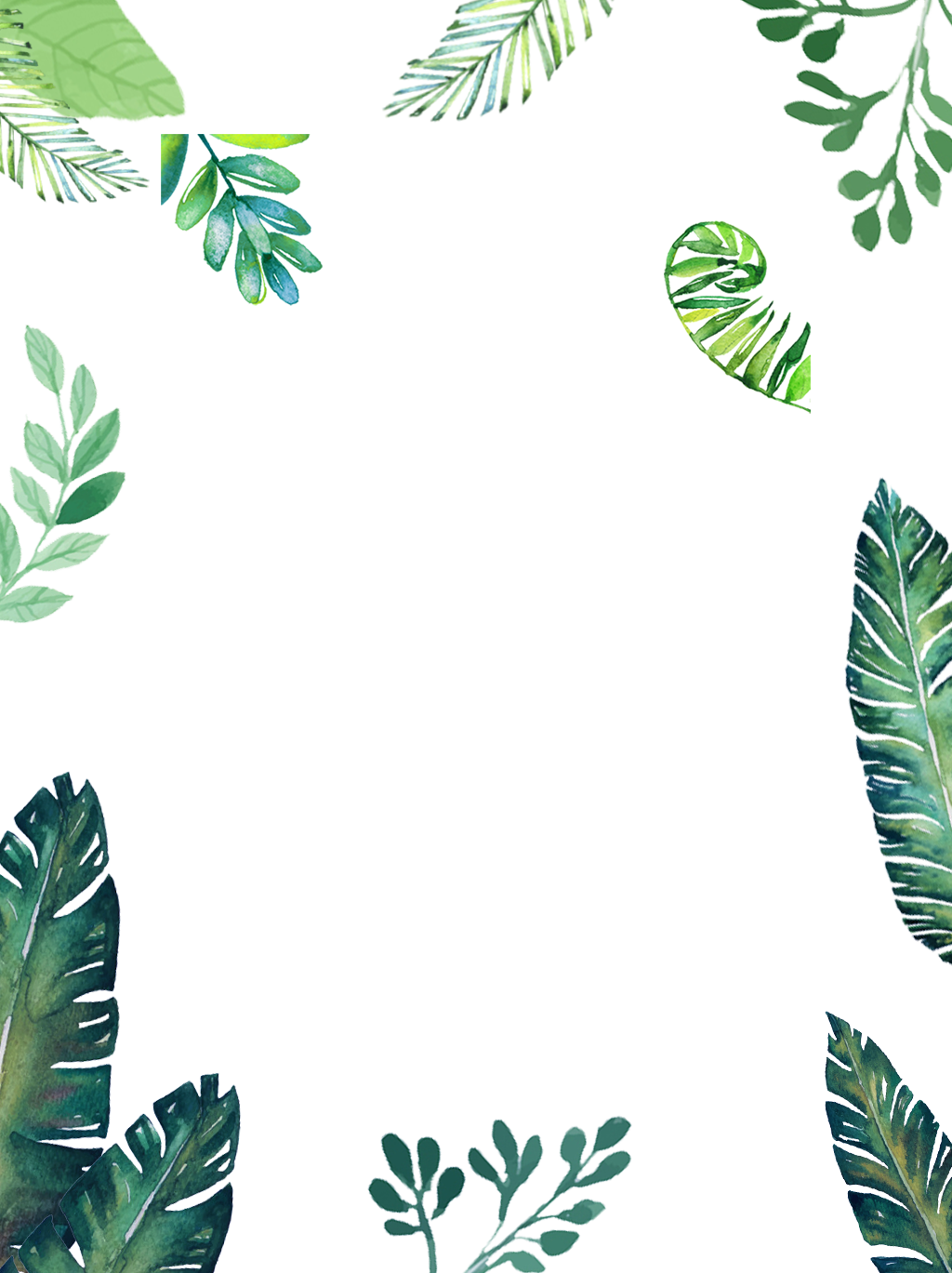 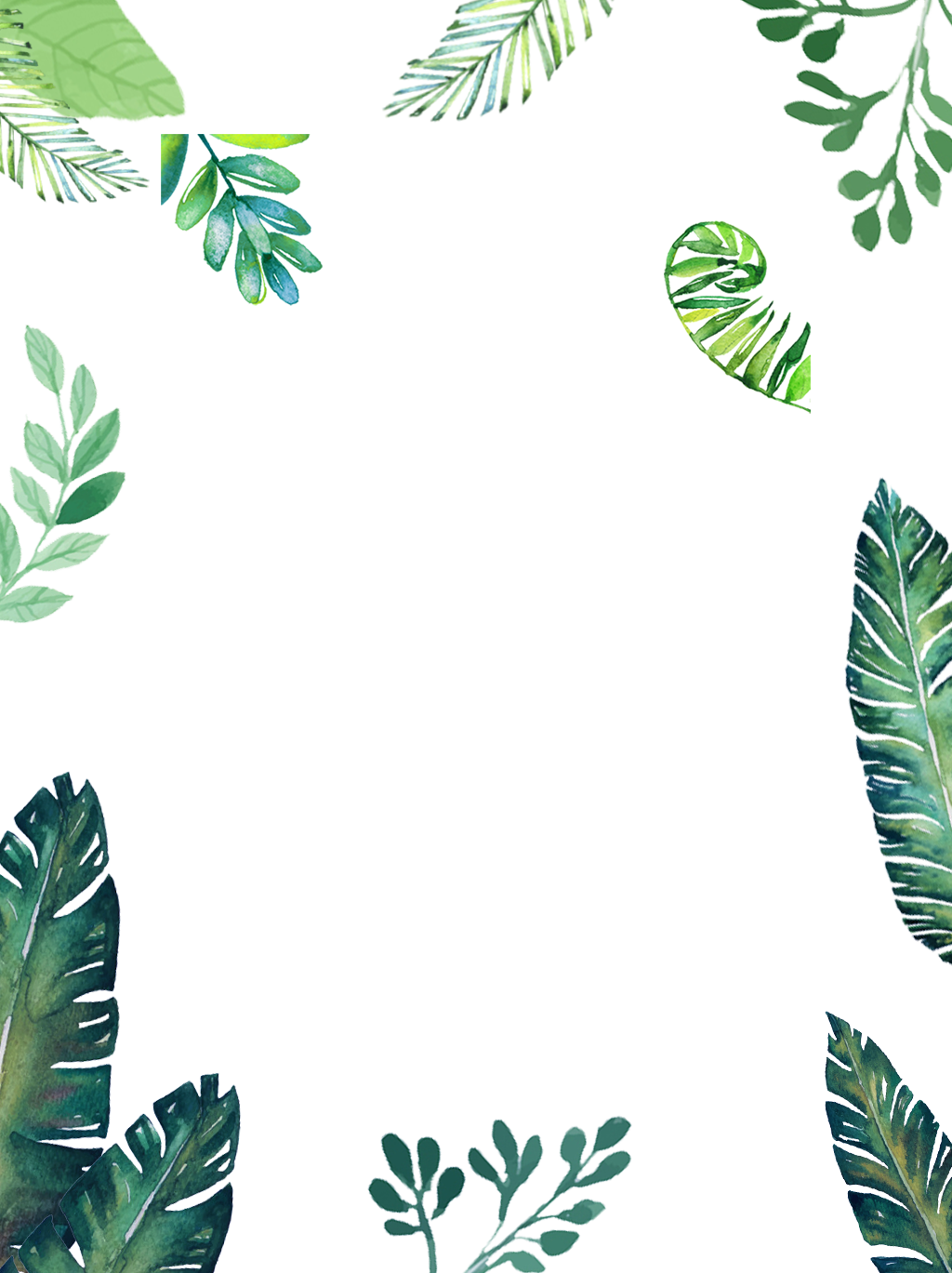 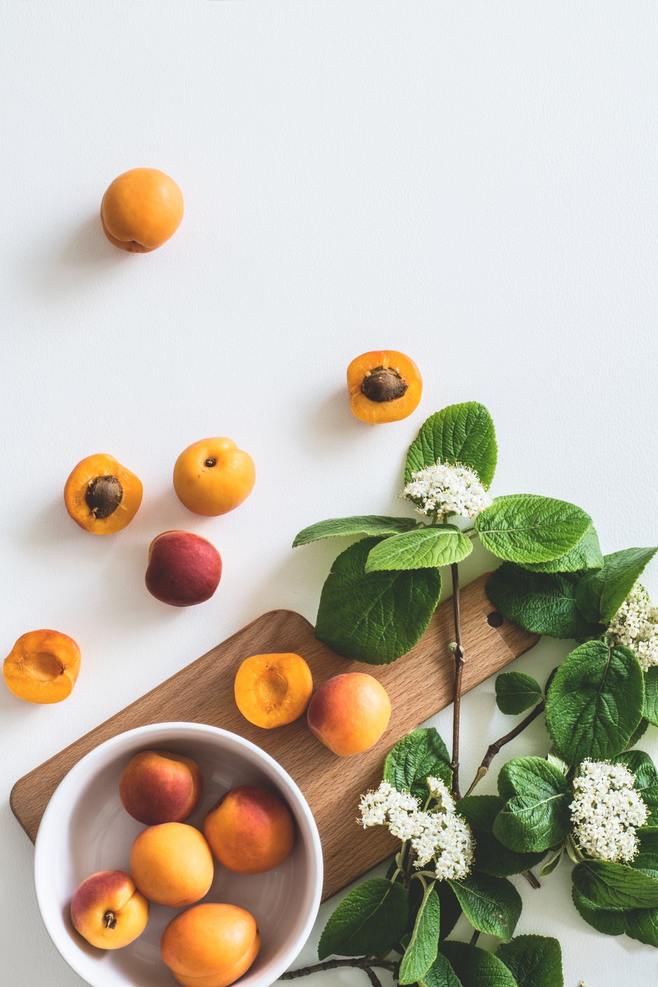 产品类别概述
——
Just for today I will try to live through this day only and not tackle my whole life problem at once. I can do for twelve. Just for today I will try to live through this day only and not tackle my whole life problem at once. I can do for twelve
Just for today I will try to live through this day only
Just for today I will try to live through this day only
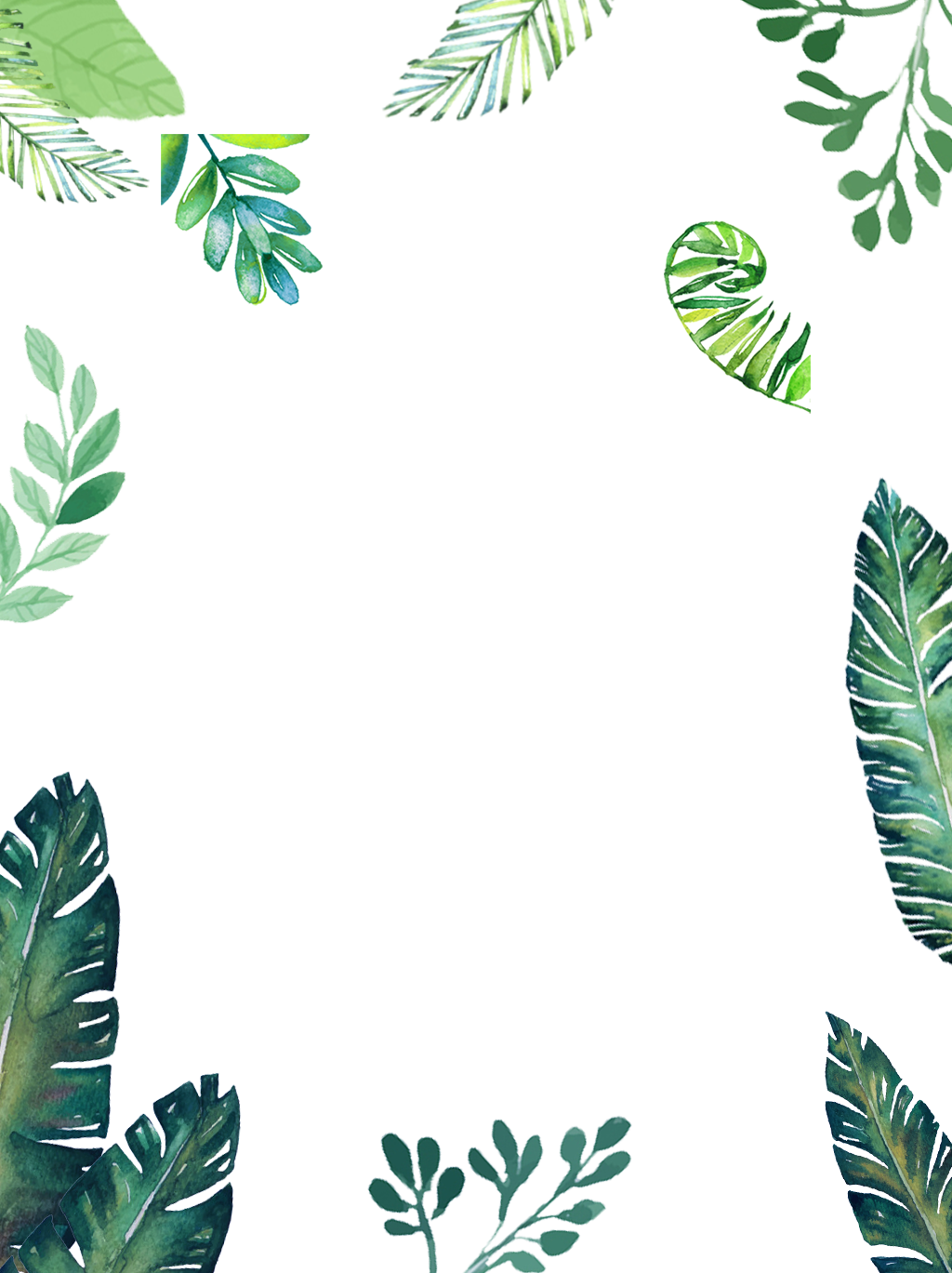 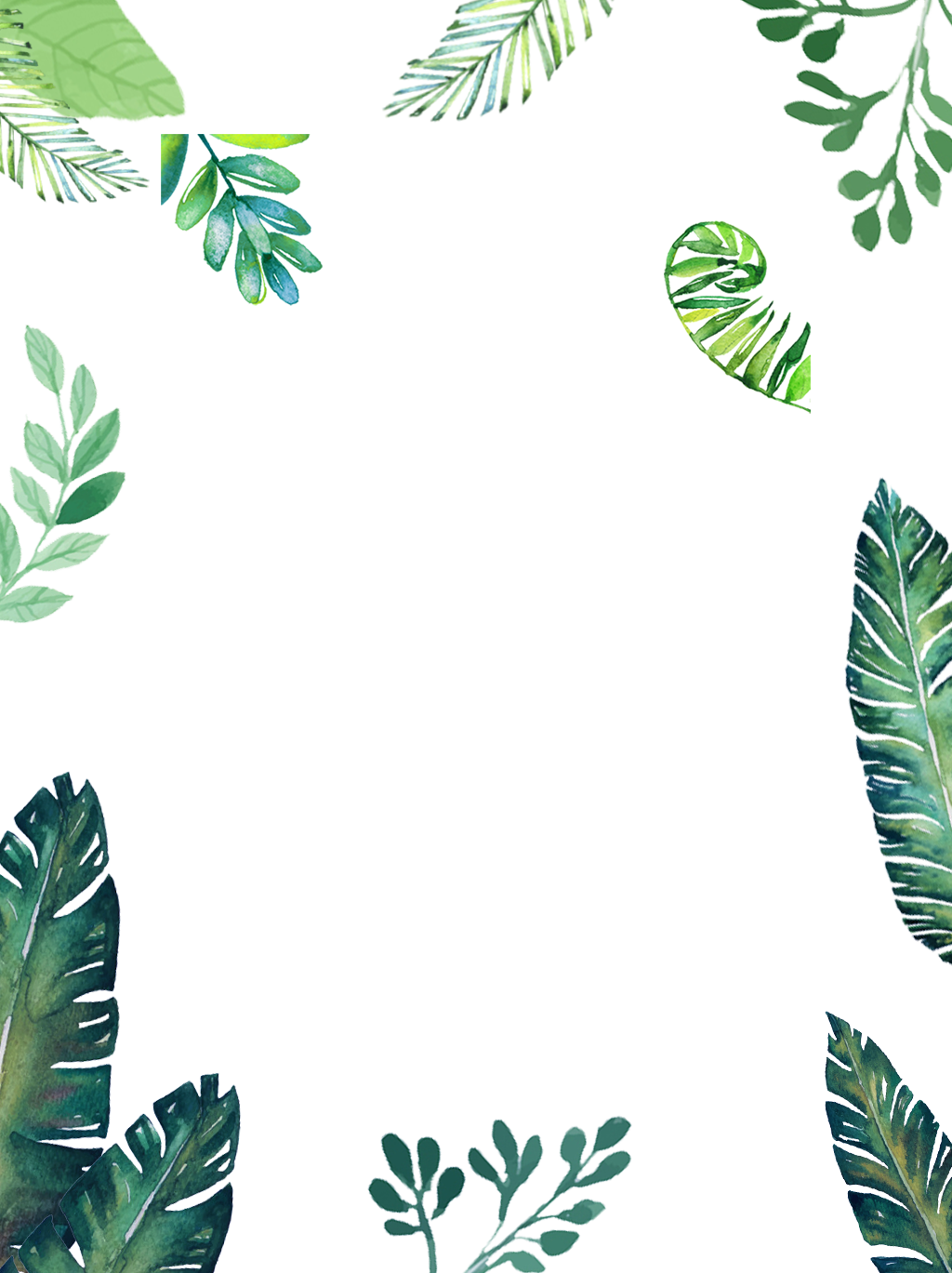 Just for today I will try to live through this day only
Just for today I will try to live through this day only
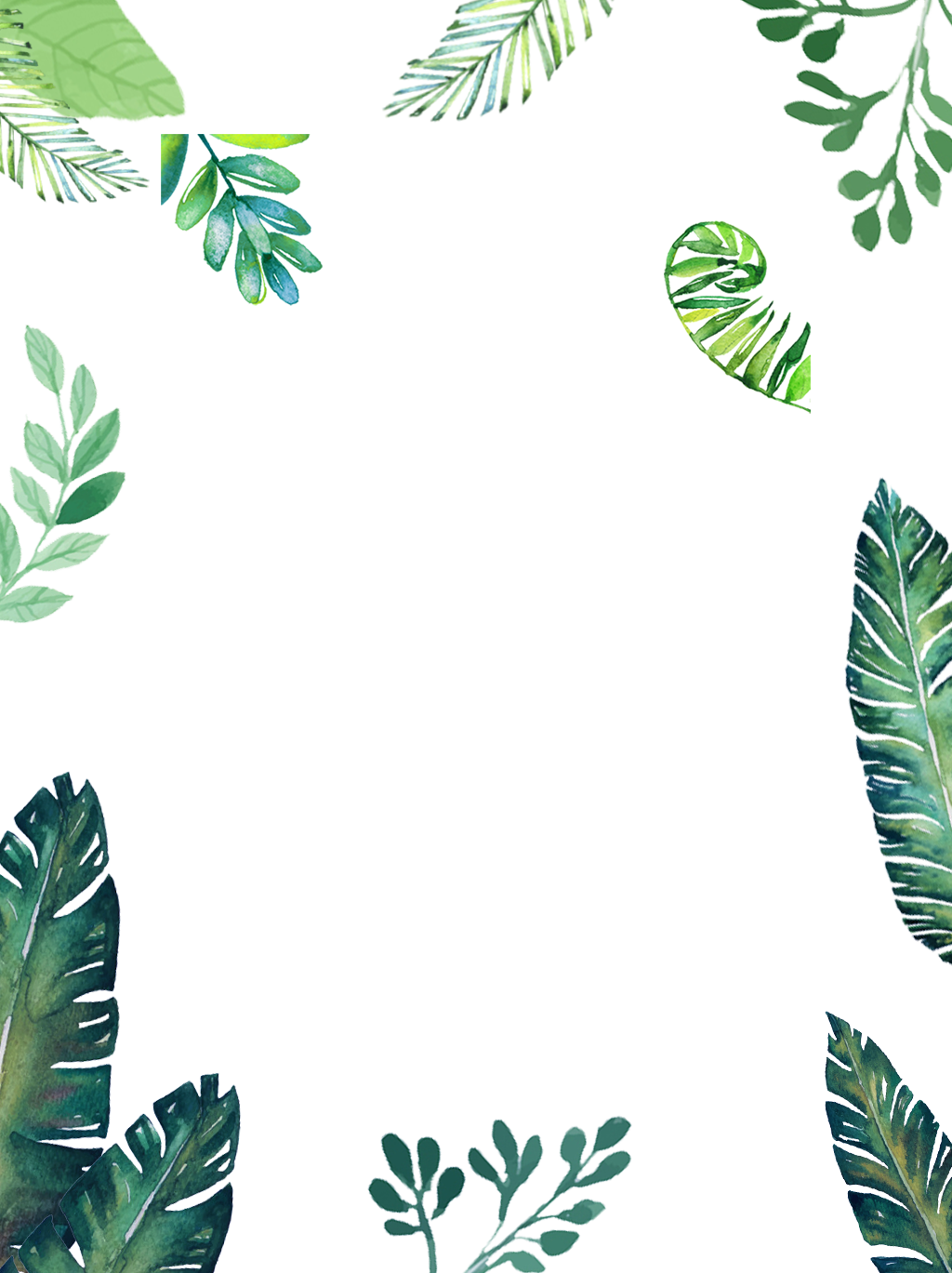 年度工作概述
Just for today I will try to live through this day only and not tackle my whole life problem at once. I can do for twelve
it is enough to make him happy just to look at the stars. He can say to himself, “Somewhere, my flower is there…”
If someone loves a flower, of which just one single blossom grows in all the millions and millions of stars,
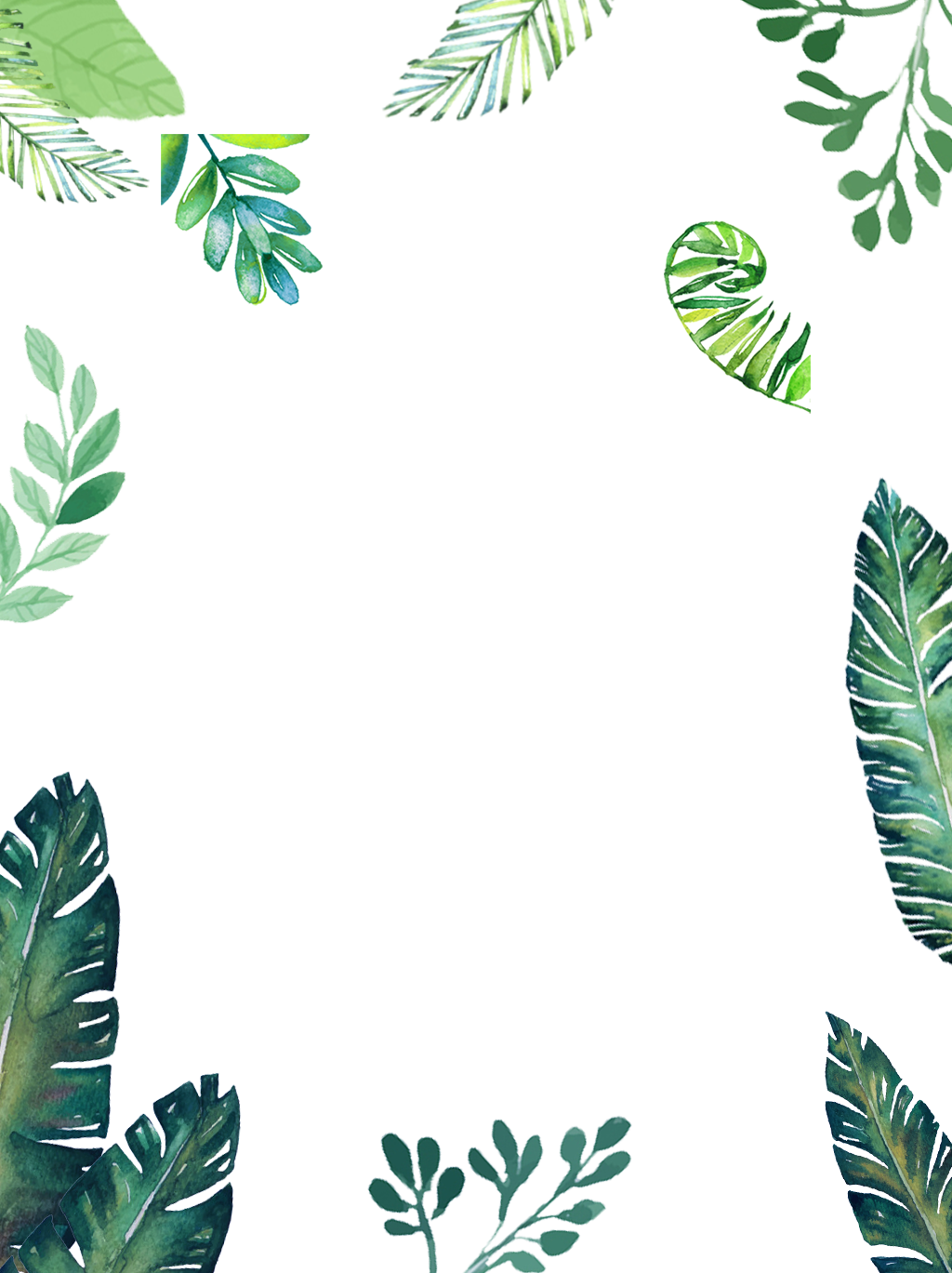 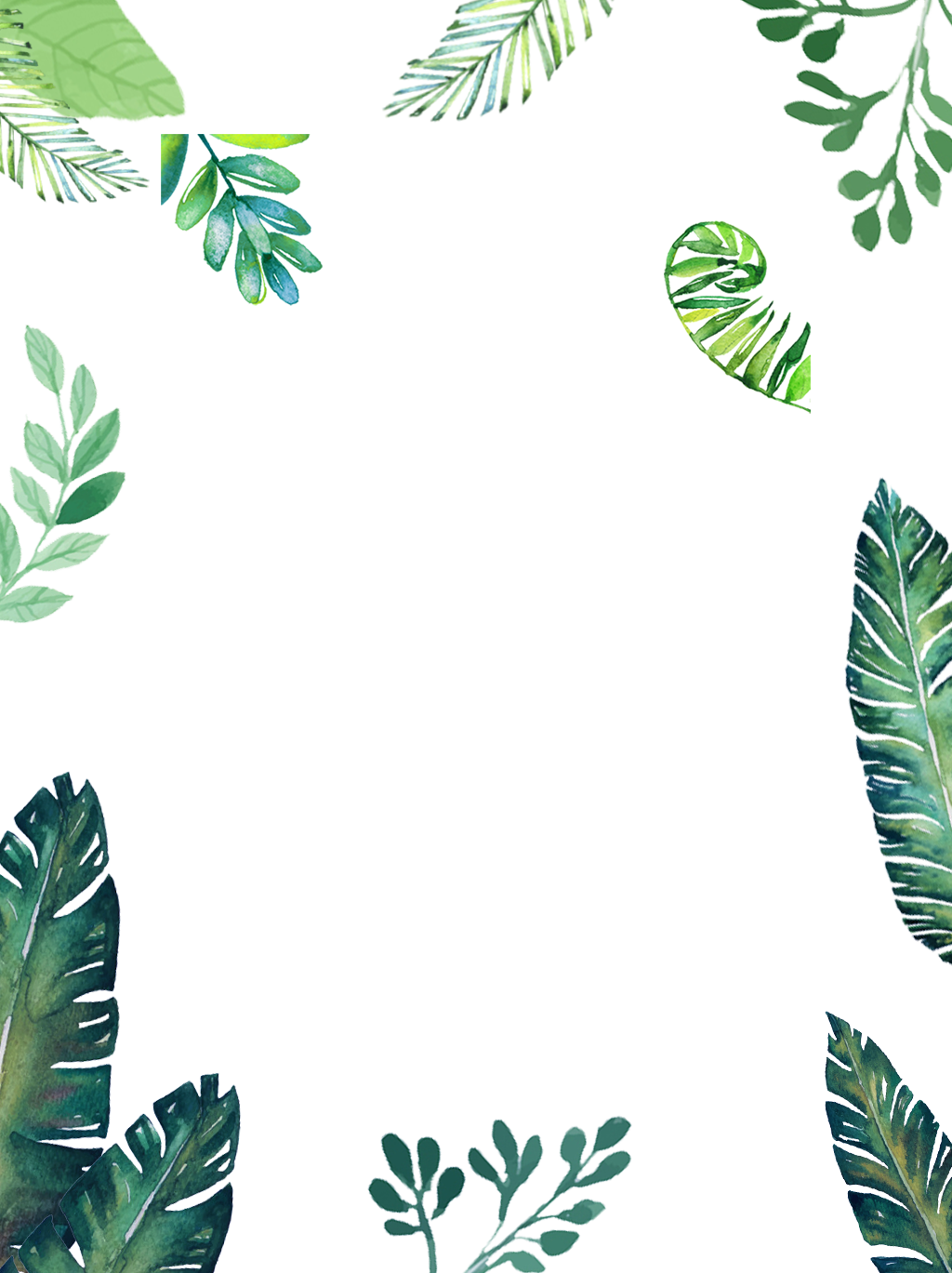 PART 04
明年工作计划
Just for today I will try to live through this day only and not tackle my whole life problem at once. I can do for twelve
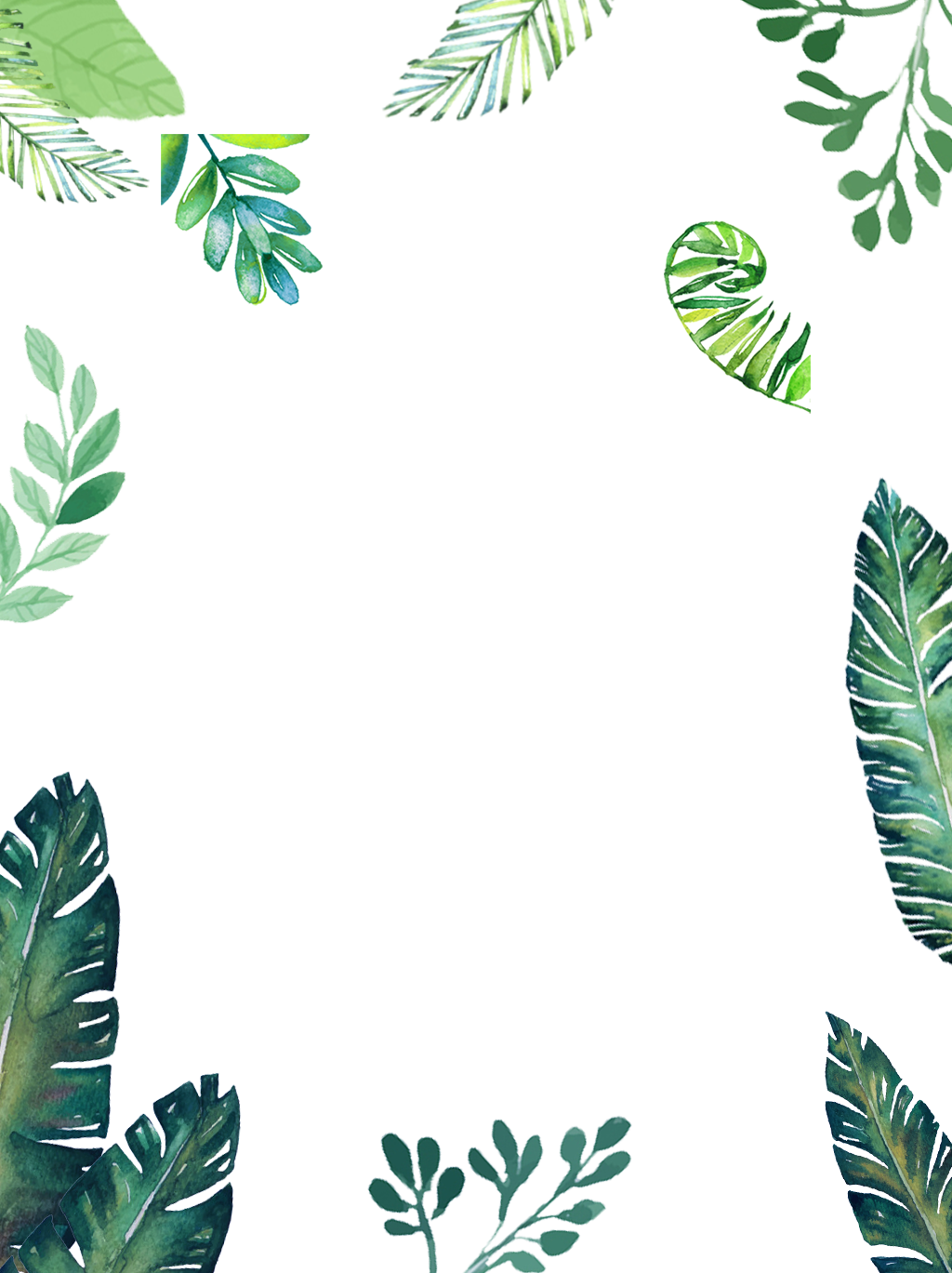 年度工作概述
Just for today I will try to live through this day only and not tackle my whole life problem at once. I can do for twelve
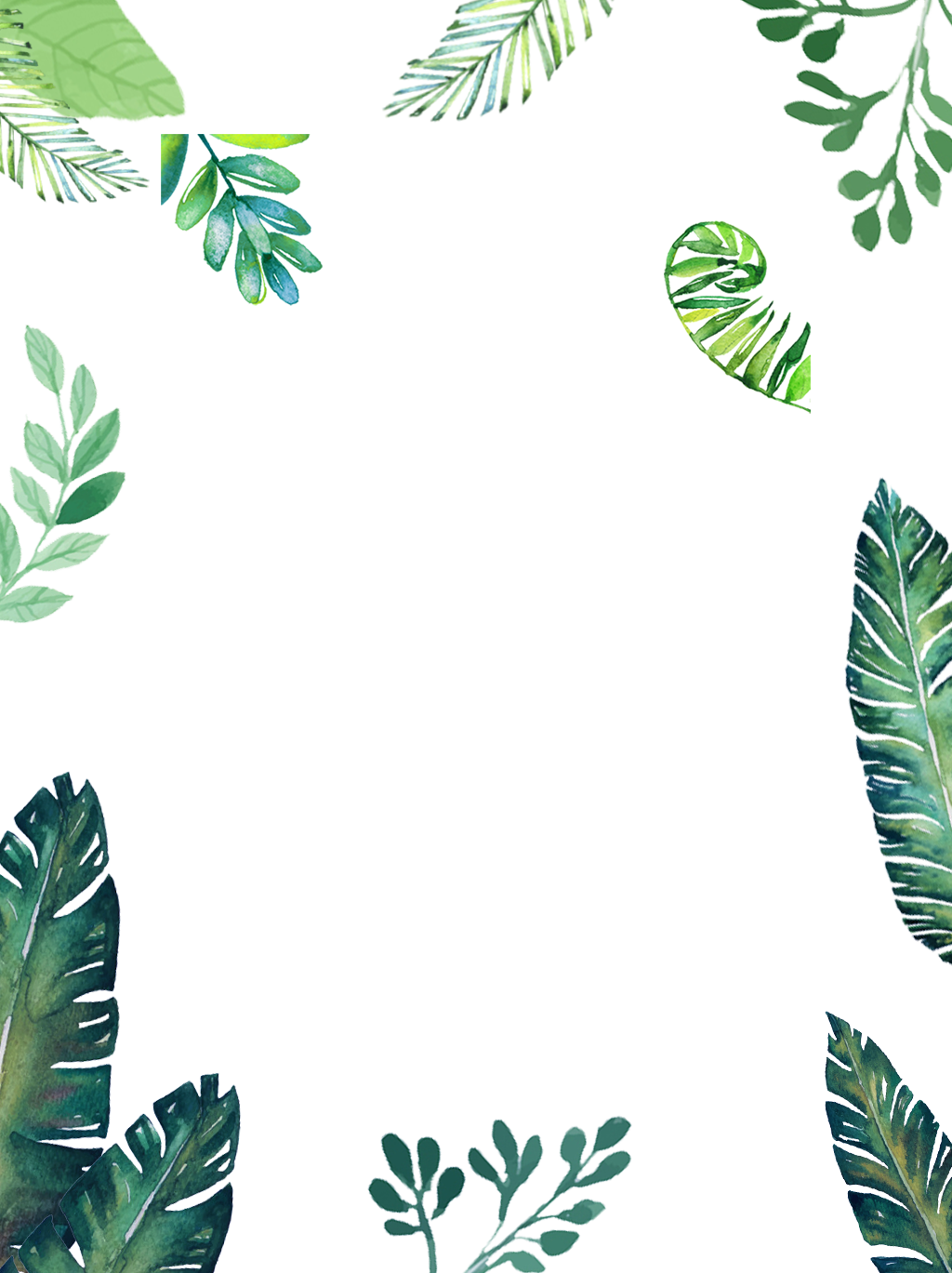 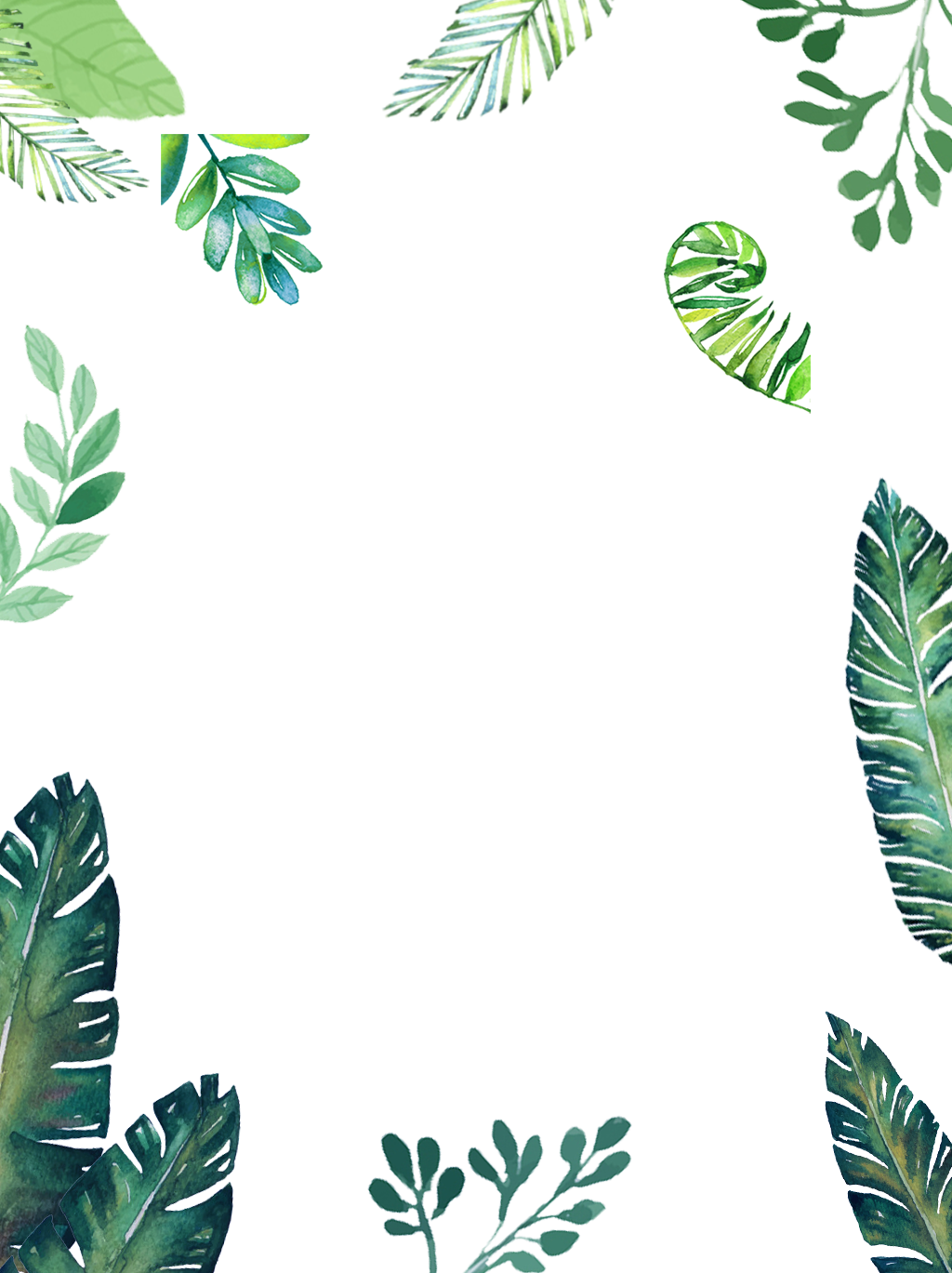 TEXT   ADD   HERE
TEXT   ADD   HERE
TEXT   ADD   HERE
1
2
3
If someone loves a flower, of which just one single blossom grows in all the millions and millions of stars
If someone loves a flower, of which just one single blossom grows in all the millions and millions of stars
If someone loves a flower, of which just one single blossom grows in all the millions and millions of stars
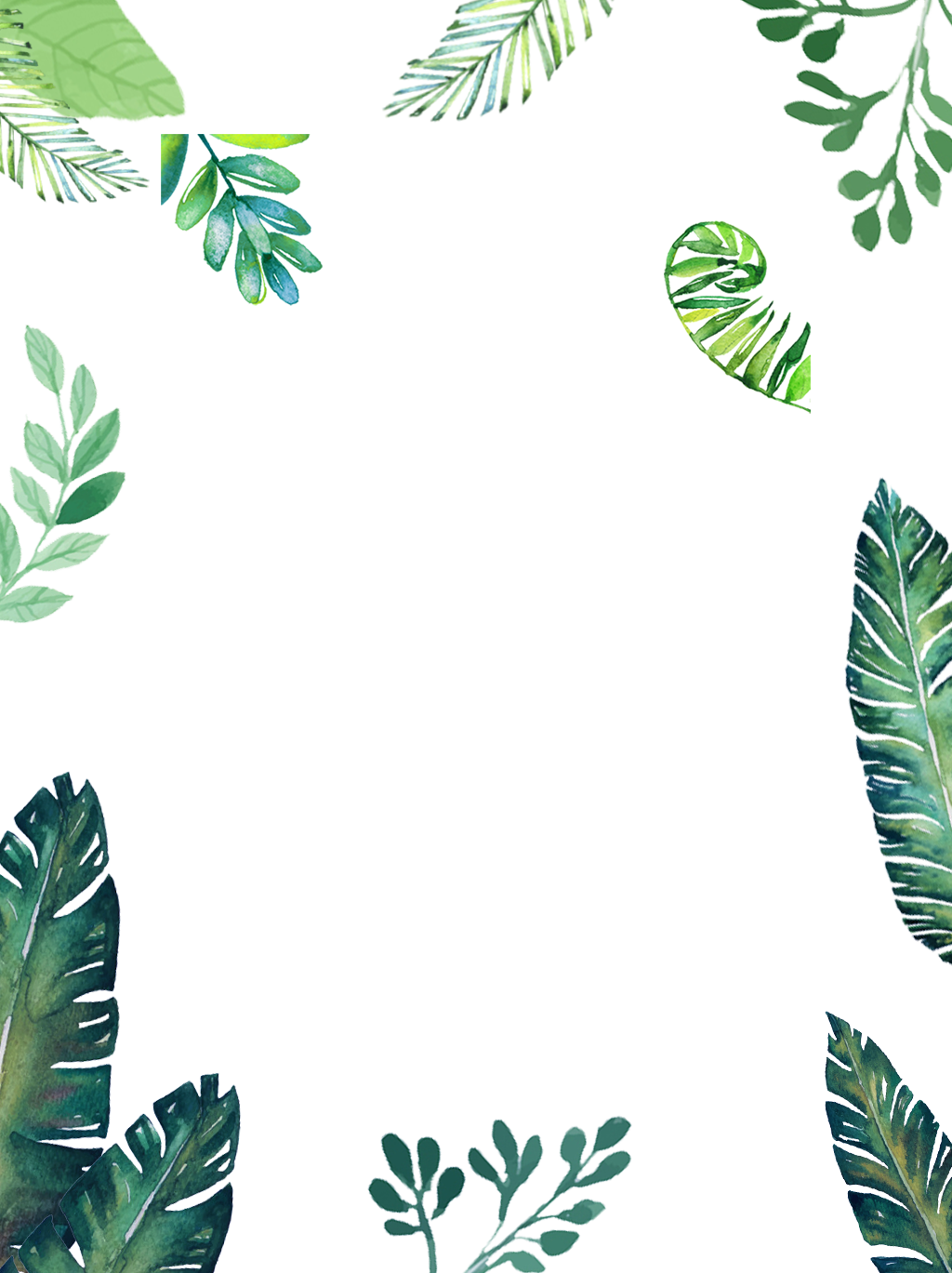 年度工作概述
Just for today I will try to live through this day only and not tackle my whole life problem at once. I can do for twelve
TITLE Add Here
TITLE Add Here
He was an old man who fished alone in a skiff in the Gulf Stream and he had gone eighty-four days now without taking a fish.
He was an old man who fished alone in a skiff in the Gulf Stream and he had gone eighty-four days now without taking a fish.
Add your title here
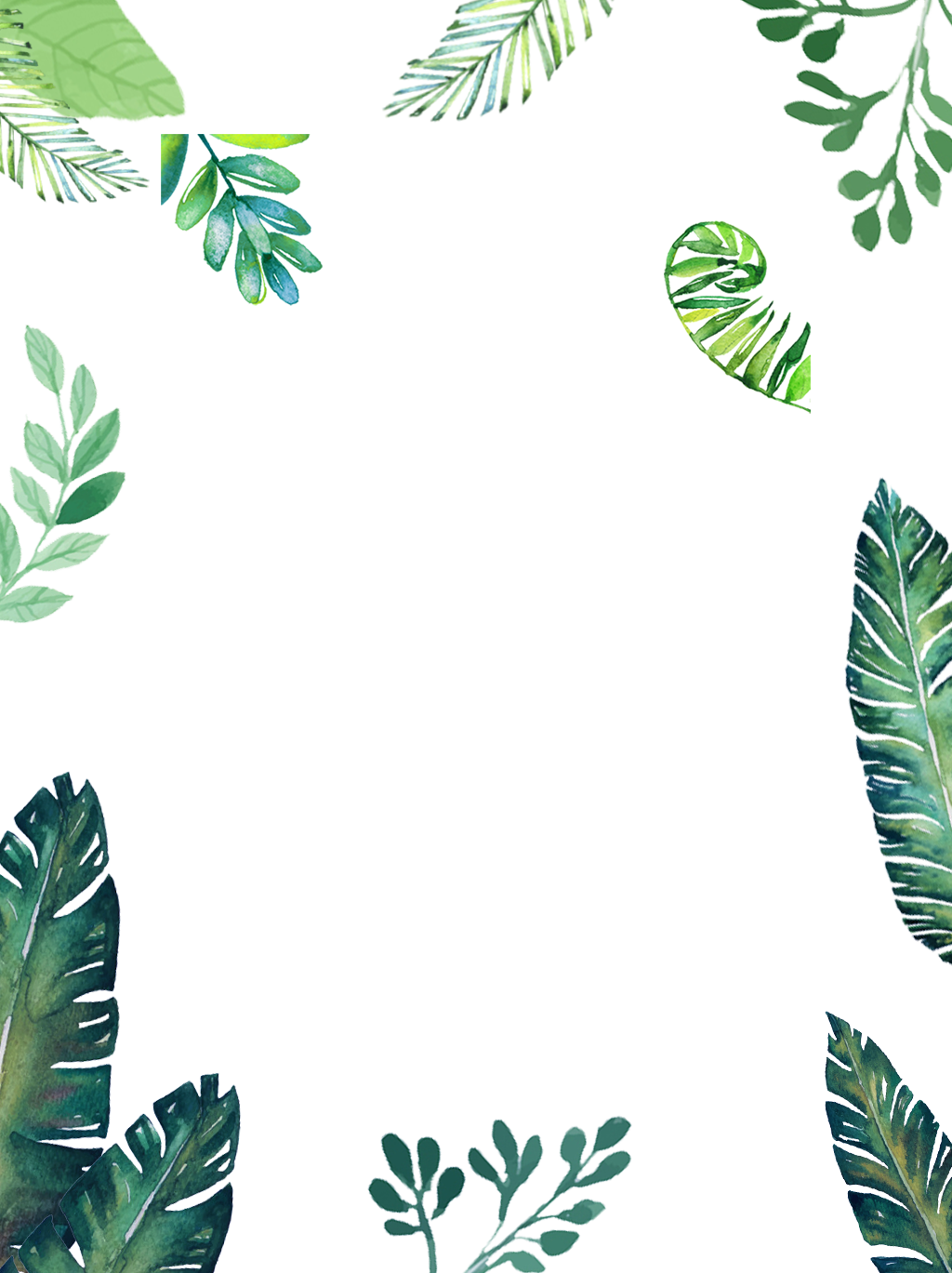 TITLE Add Here
TITLE Add Here
He was an old man who fished alone in a skiff in the Gulf Stream and he had gone eighty-four days now without taking a fish.
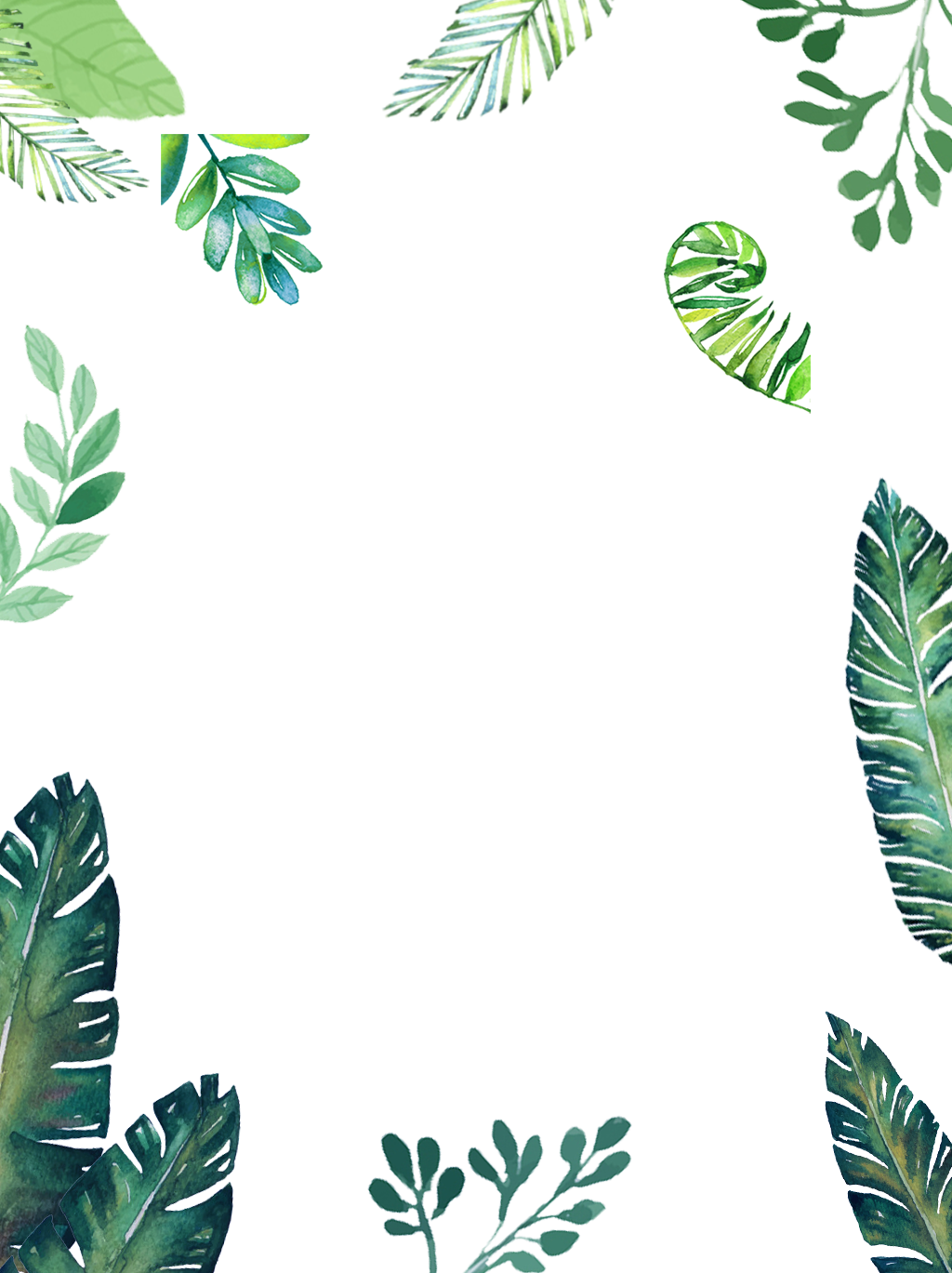 He was an old man who fished alone in a skiff in the Gulf Stream and he had gone eighty-four days now without taking a fish.
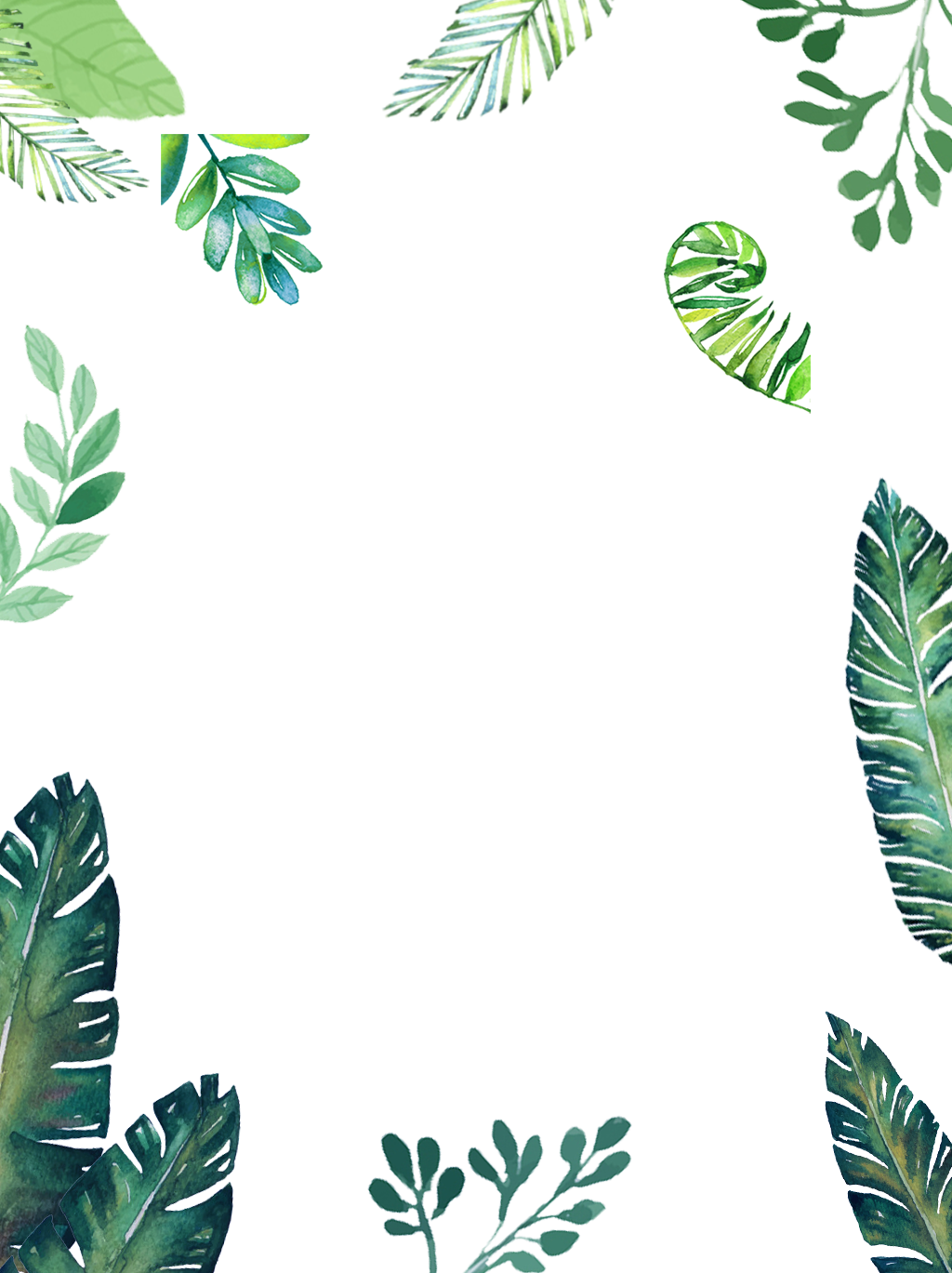 年度工作概述
Just for today I will try to live through this day only and not tackle my whole life problem at once. I can do for twelve
TITLE Add Here
He was an old man who fished alone in a skiff in the Gulf Stream and he had gone eighty-four days now without taking a fish.
TITLE Add Here
He was an old man who fished alone in a skiff in the Gulf Stream and he had gone eighty-four days now without taking a fish.
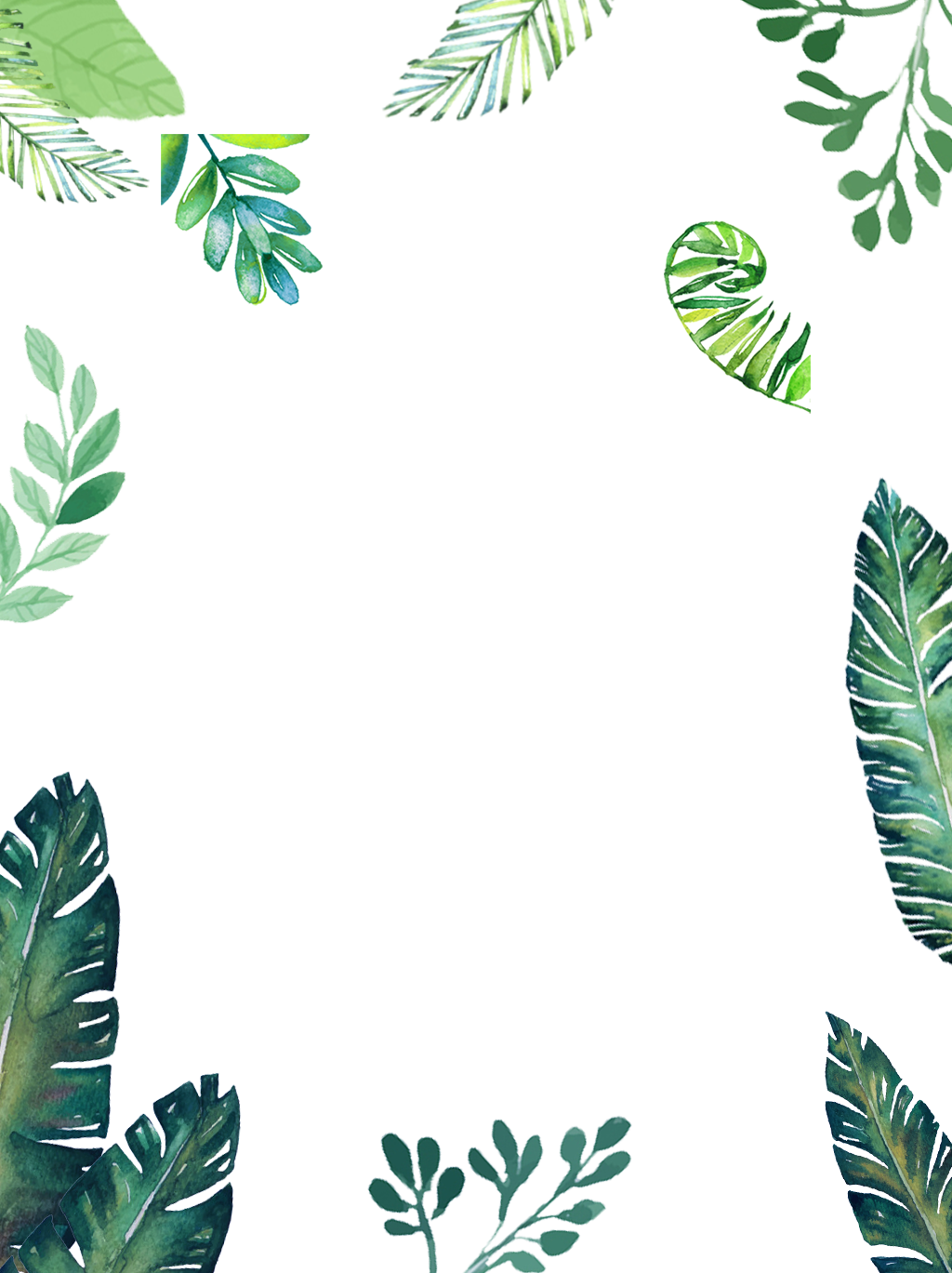 TITLE Add Here
He was an old man who fished alone in a skiff in the Gulf Stream and he had gone eighty-four days now without taking a fish.
TITLE Add Here
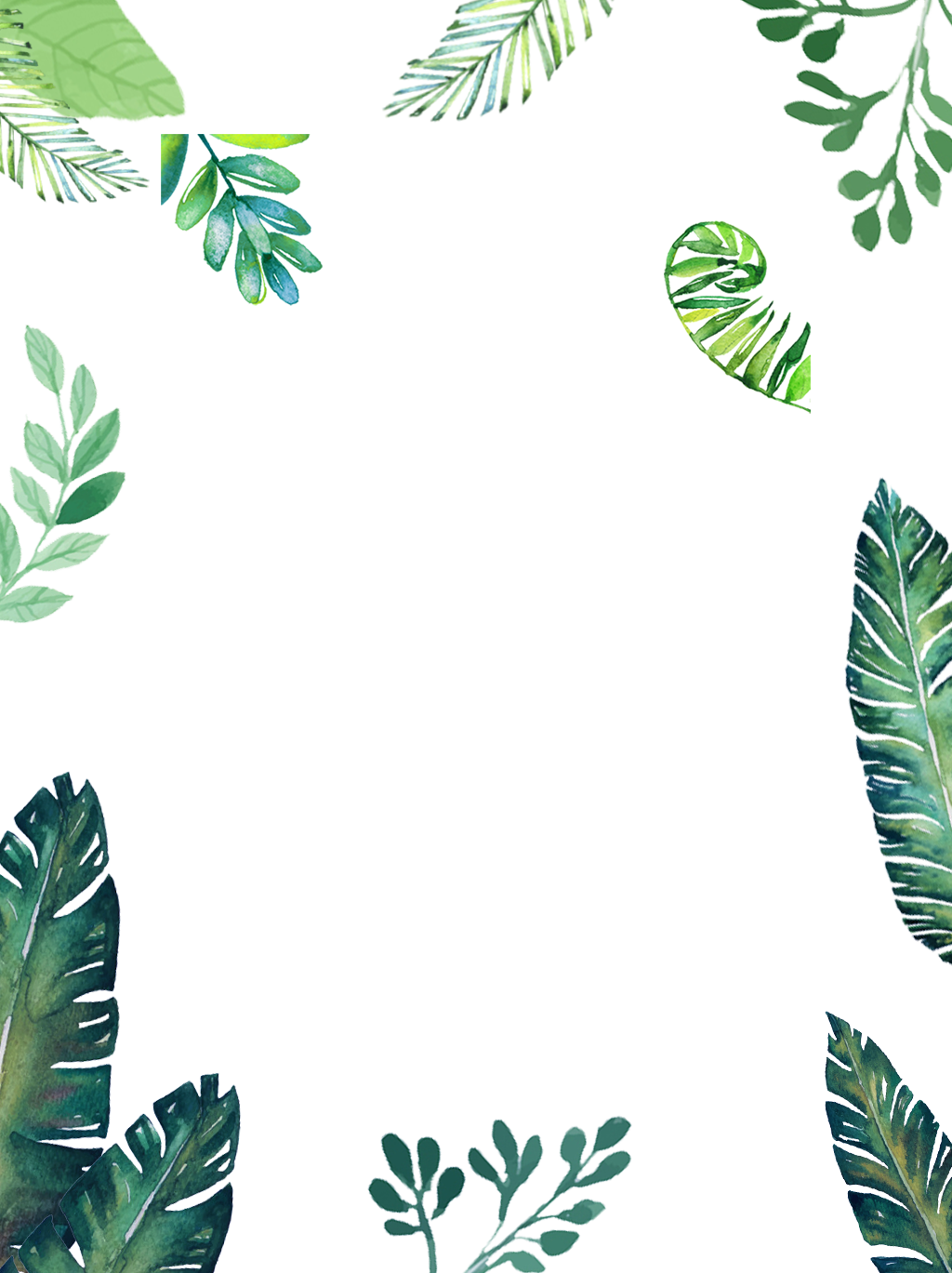 He was an old man who fished alone in a skiff in the Gulf Stream and he had gone eighty-four days now without taking a fish.